An Analysis of Complex                               Polar–Midlatitude–Tropical Interactions      that Culminated in the Largest Greenland Surface Ice-Melt Event of 2019
Lance F. Bosart, Scott W. Feldman, Kevin A. Biernat,           and Daniel Keyser
Department of Atmospheric and Environmental Sciences 
University at Albany, State University of New York

16th AMS Conference on Polar Meteorology and Oceanography
Paper 10.5                                                                                  
Friday 4 June 2021

Research Supported by ONR Grant N00014-18-1-2200
Background Information
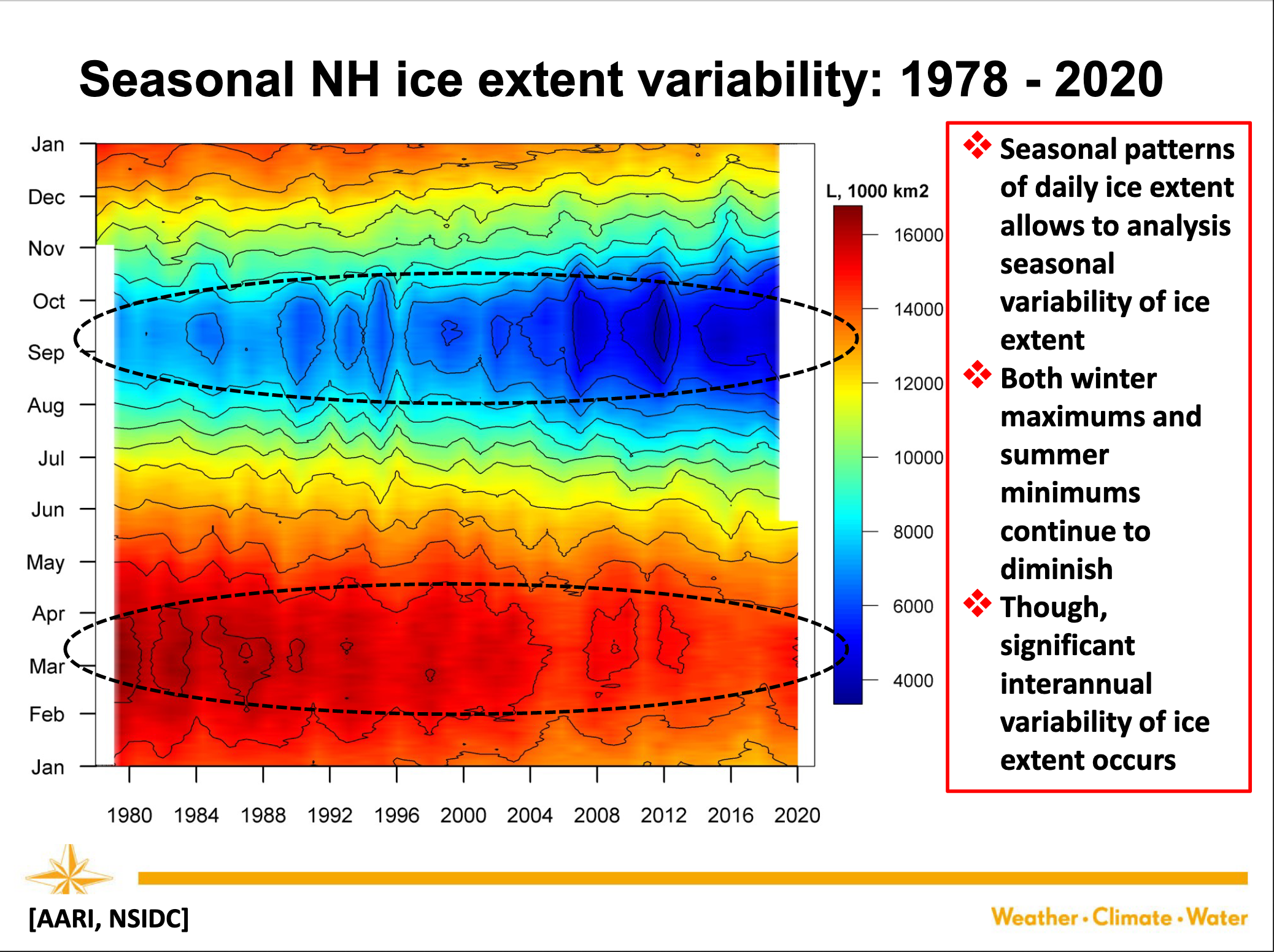 European Heat and Forward Trajectories
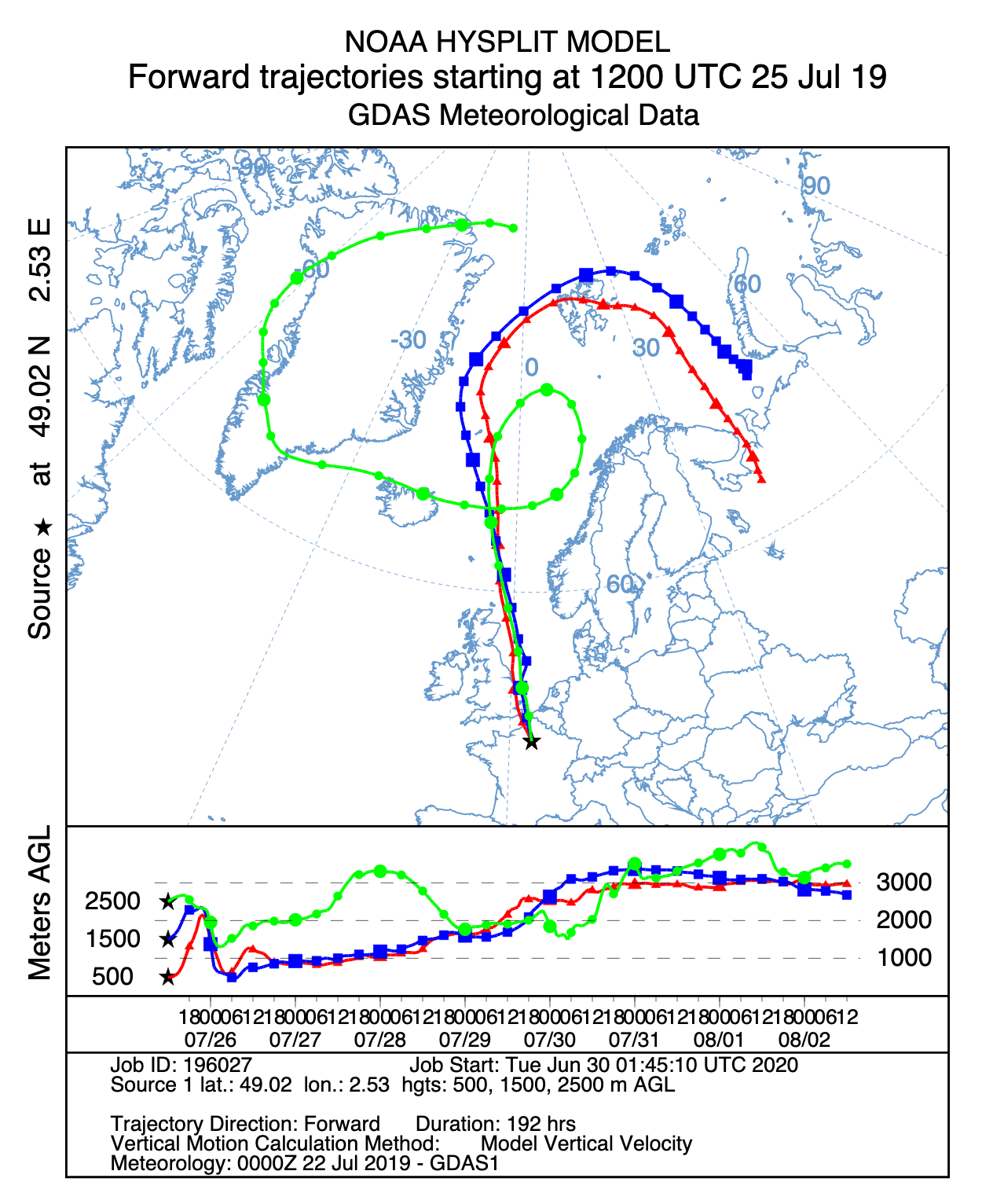 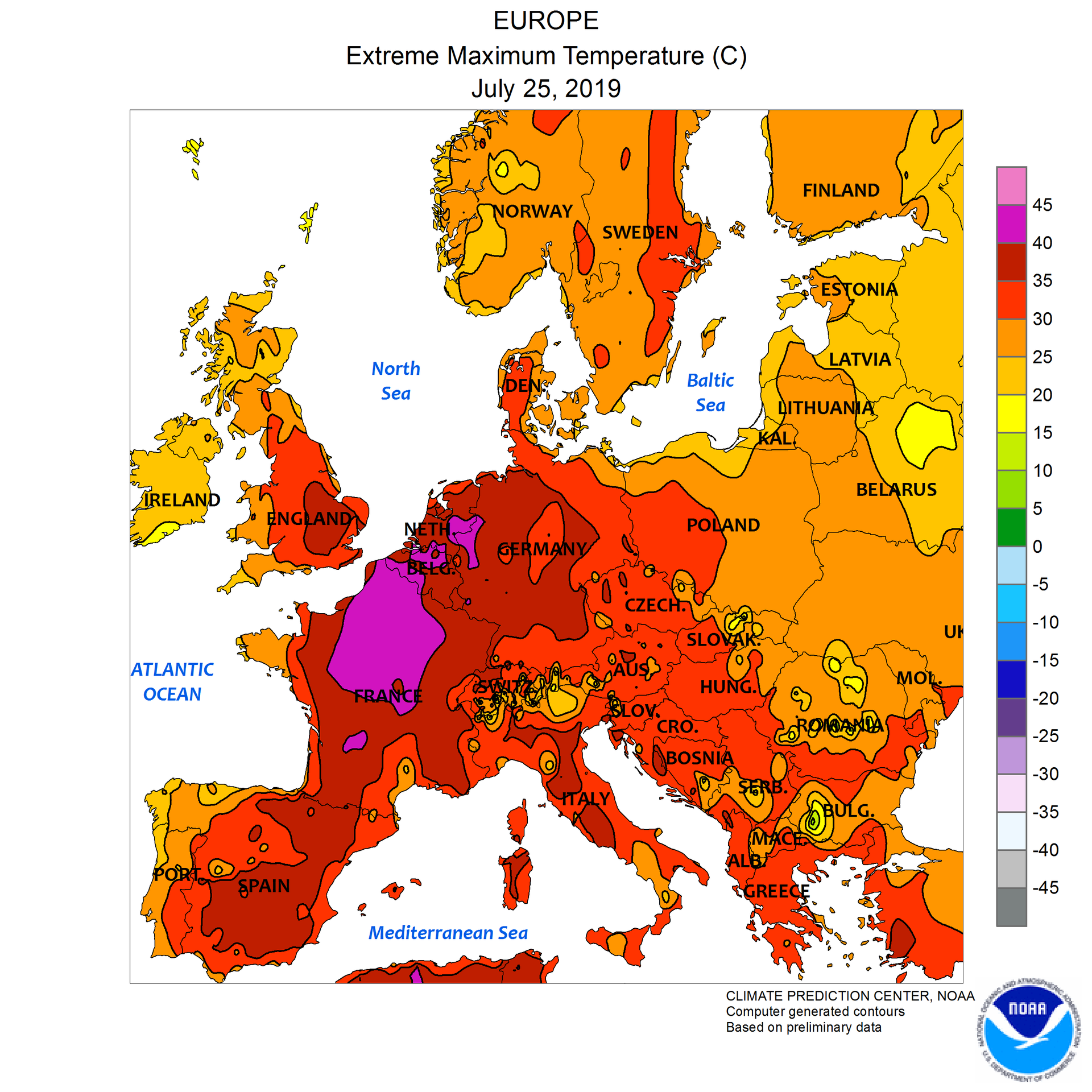 Paris
All-time European Heat Records on 25 July 2019
France:  Paris (42.6 °C)	                 [Previous: 40.4 °C]
Germany:  Lingen (42.6 °C)                 [Previous: 40.3 °C]Luxembourg:  Steinsel (40.8 °C )        [Previous: 40.5 °C]Netherlands:  Gilze-Rijen (40.7 °C)     [Previous: 38.6 °C]UK:  Cambridge Univ. (38.7 °C)           [Previous: 38.5 °C]
Motivation
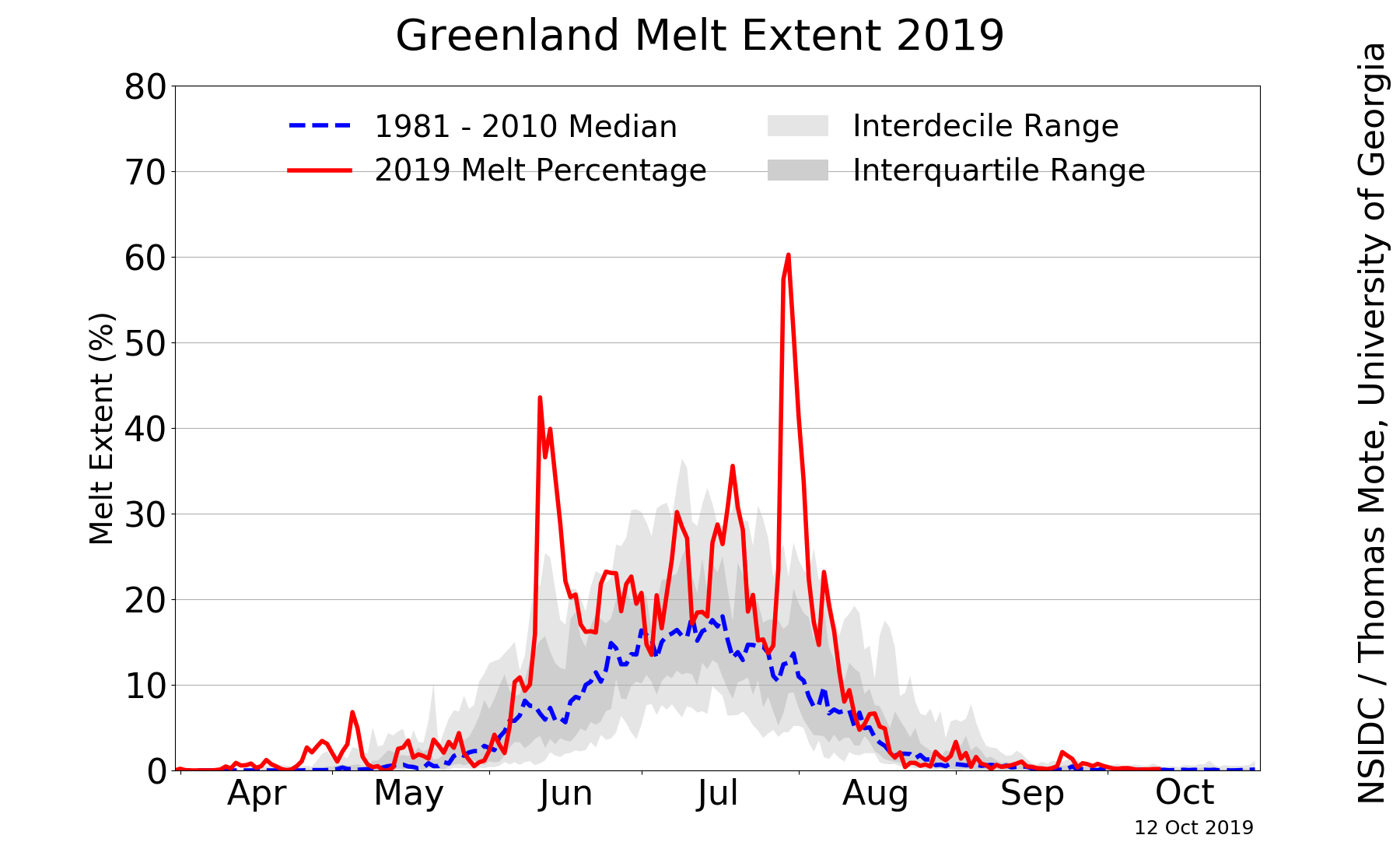 Source: NSIDC/Thomas Mote, University of Georgia;
http://nsidc.org/greenland-today/
Motivation
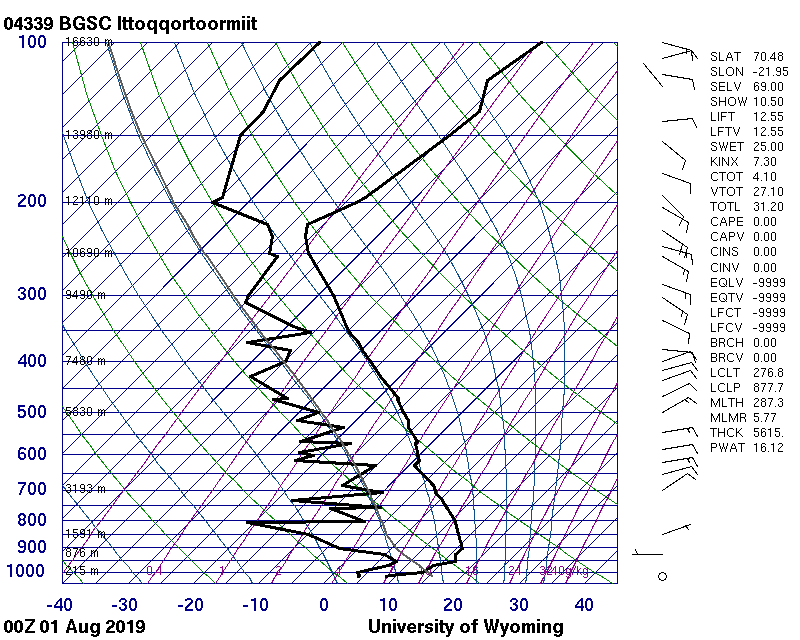 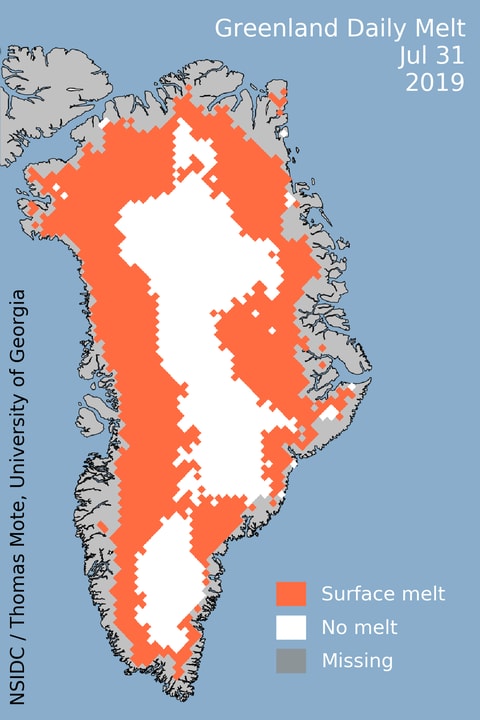 Source: University of Wyoming
Motivation
Investigate the antecedent evolution of the large-scale flow pattern that contributed to a record-breaking surface ice-melt event over Greenland during 31 July–1 August 2019
Data and Methods
Use the CFSR 0.5° gridded reanalyses (Saha et al. 2010) to illustrate and document the antecedent large-scale flow evolution that governed the record-breaking Greenland surface ice-melt event

Use the NOAA HYSPLIT trajectory model to investigate the origin of anomalously warm air that contributed to the record-breaking Greenland surface ice-melt event
Case Overview
Cyclonic flow over the Arctic Ocean during 22–24 July was replaced by anticyclonic flow with a strong ridge near the North Pole during 25–27 July

A deep trough over the eastern Atlantic during 24–27 July enabled a ridge over northwestern Africa to build poleward across western Europe to Scandinavia

A blocking anticyclone was established over Scandinavia as Saharan air reached western Europe and Scandinavia by 26–27 July

Modified Saharan air reached Greenland as the blocking Scandinavian anticyclone shifted westward during 31 July–1 August
Loop of 500-hPa heights, winds, and standardized height anomalies (sigma) for 0000 UTC 22 July to 0000 UTC 2 August 2019
0000 UTC 22 July 2019
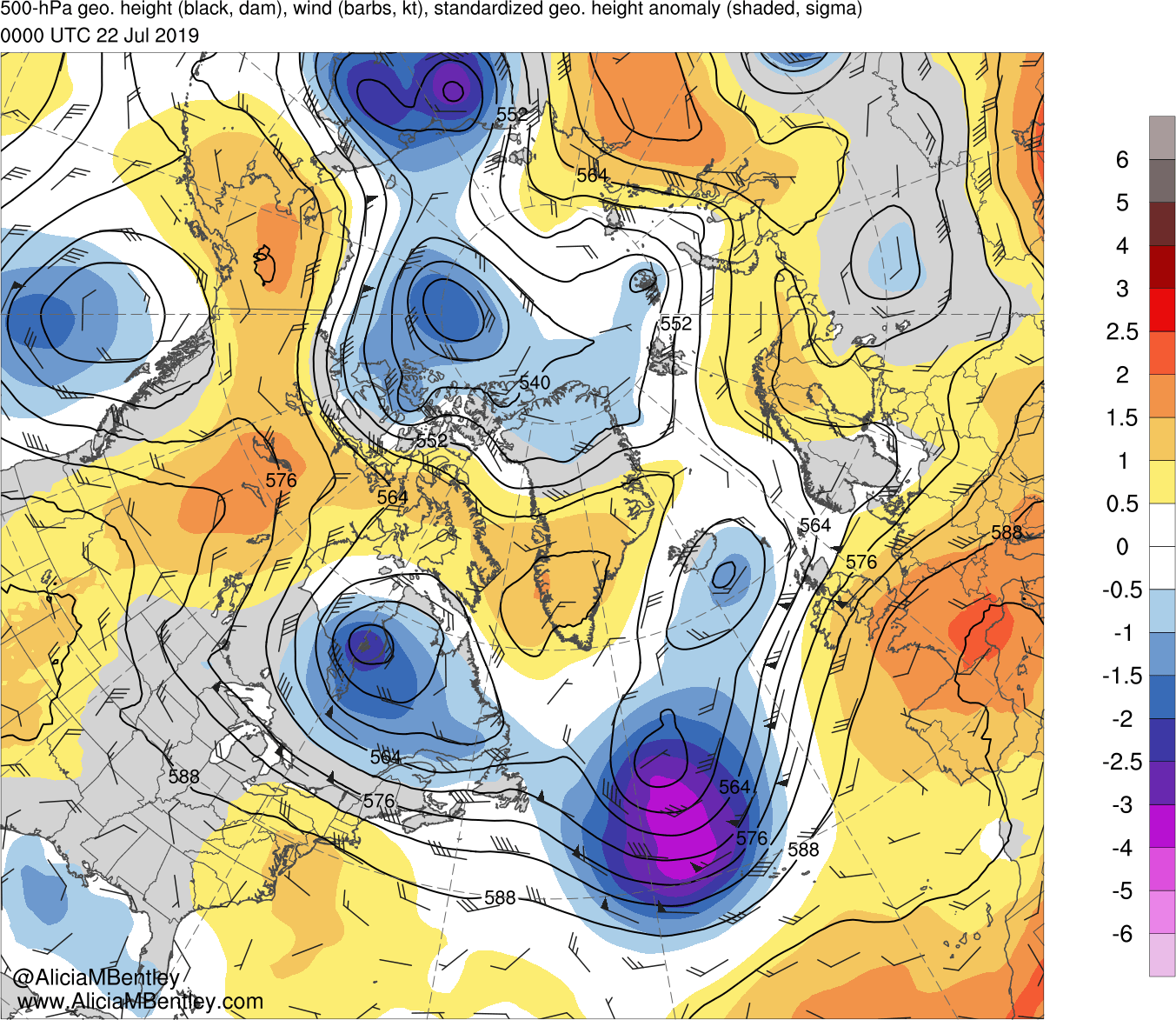 0000 UTC 23 July 2019
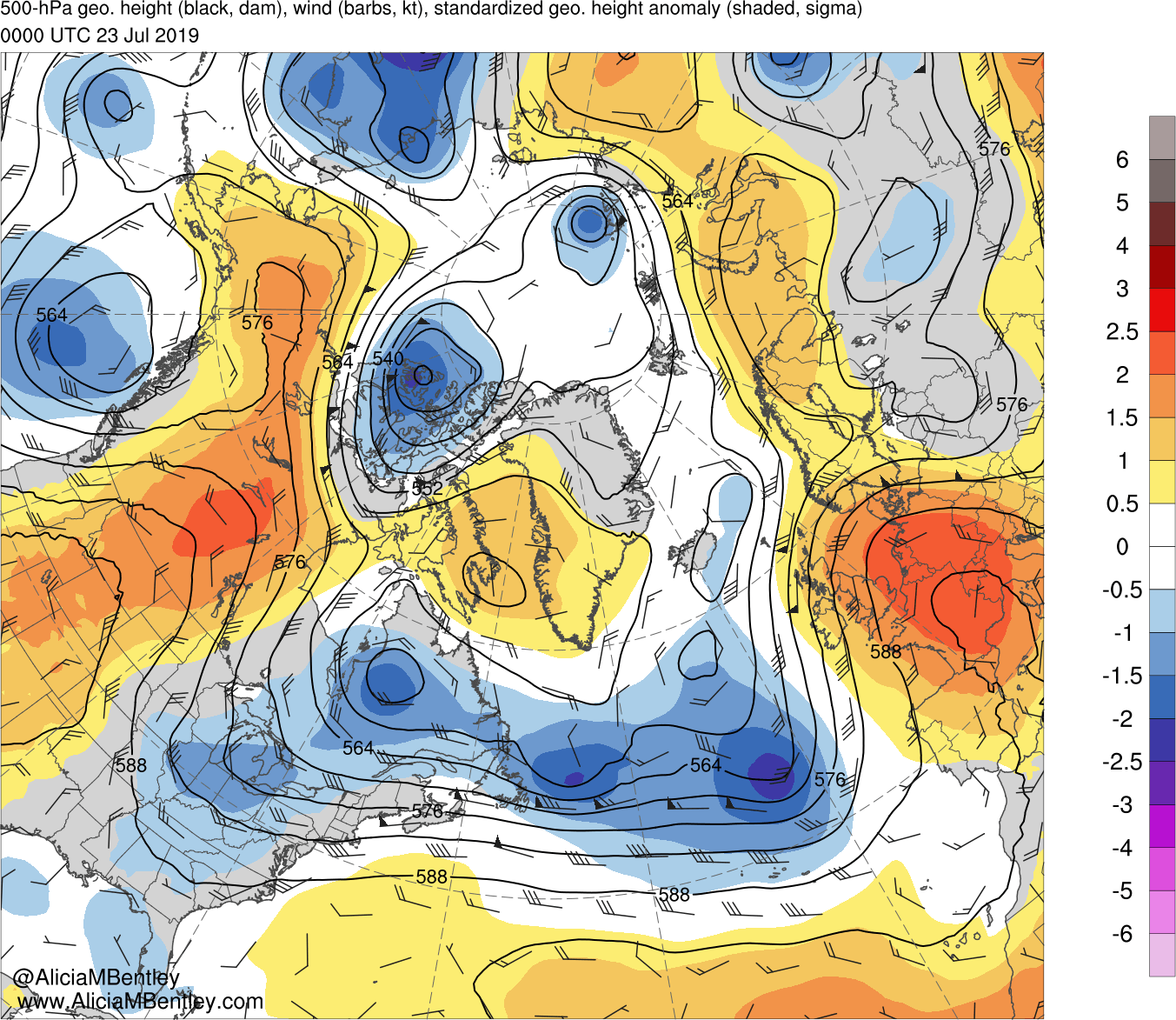 0000 UTC 24 July 2019
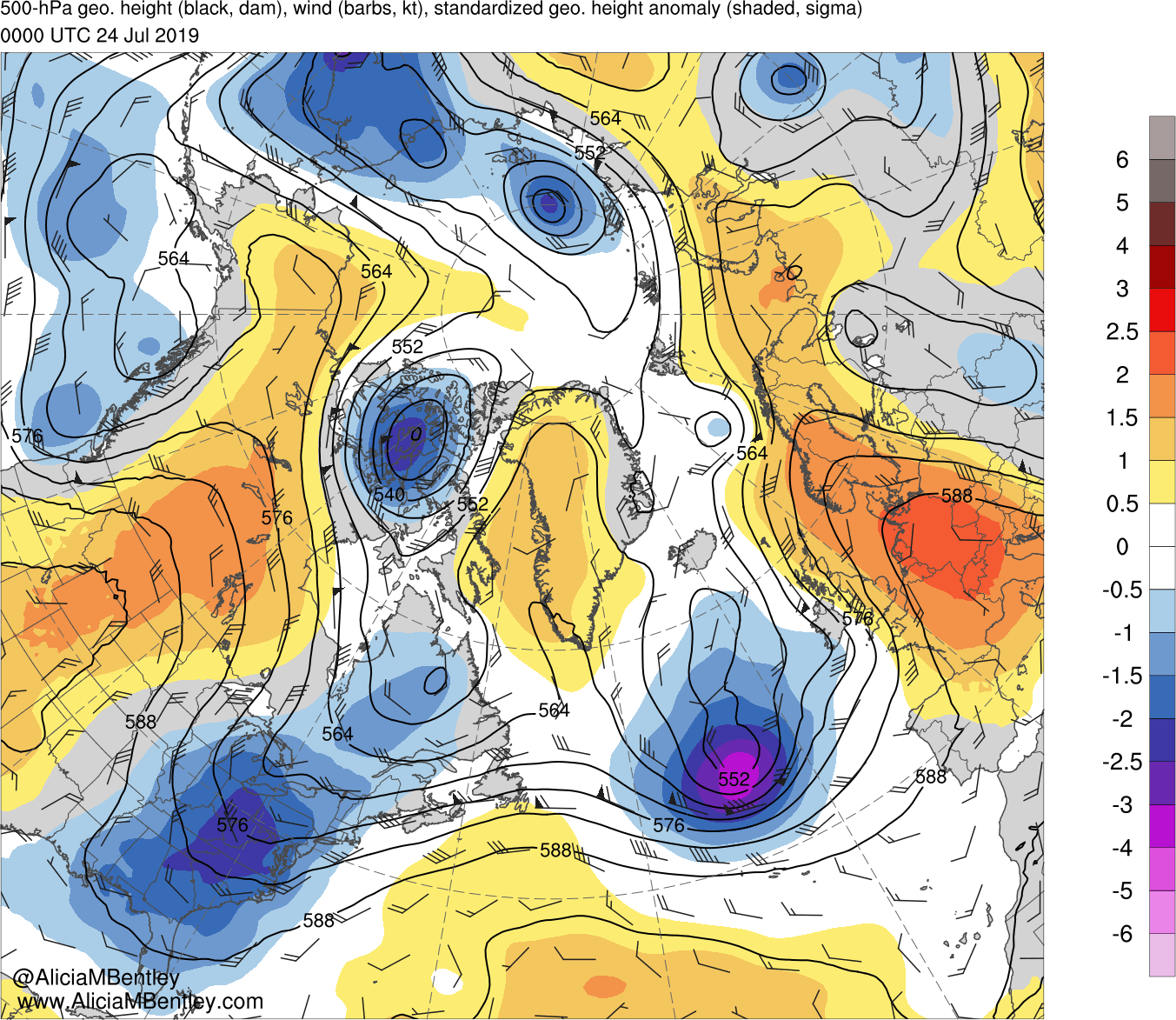 0000 UTC 25 July 2019
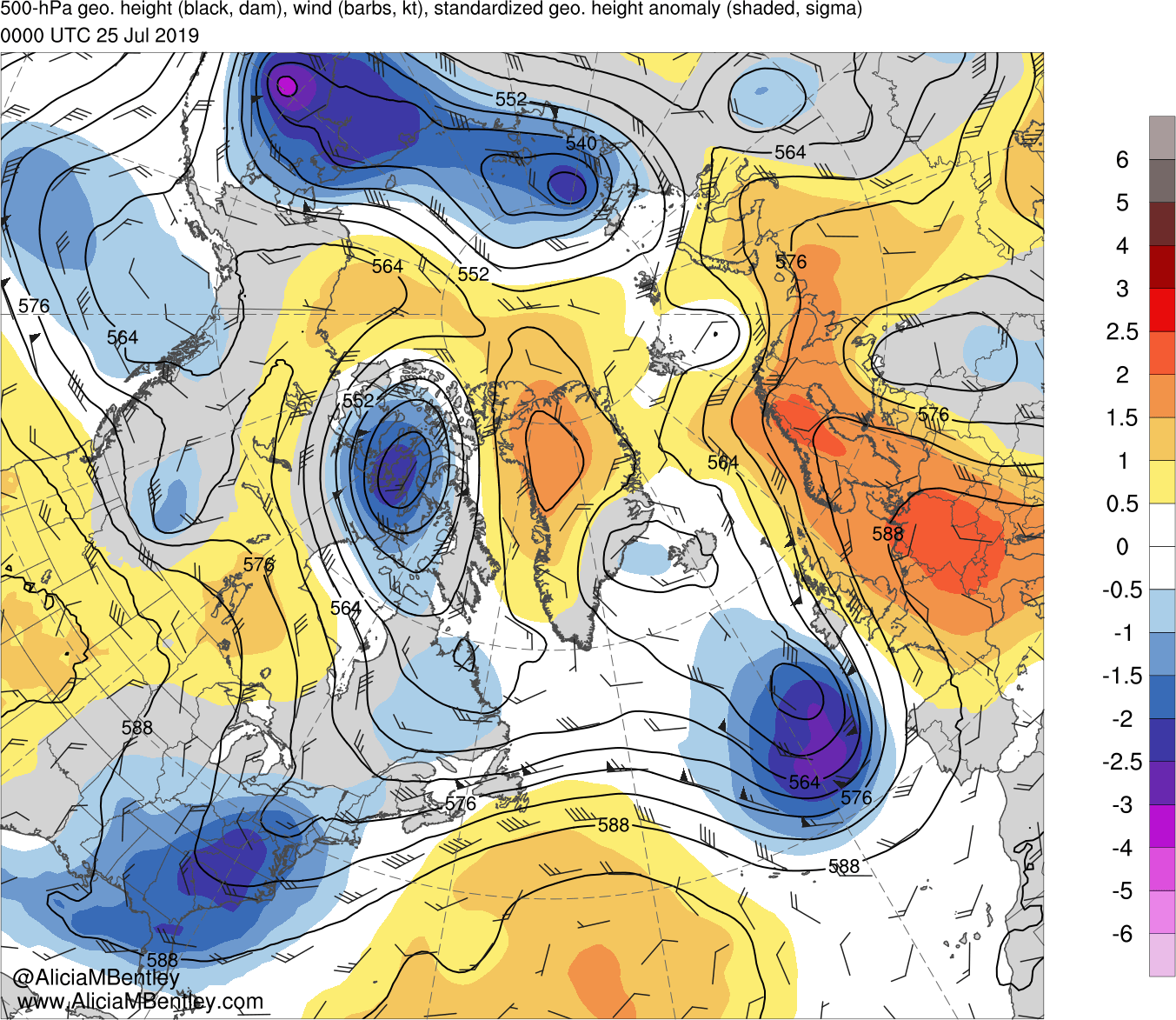 0000 UTC 26 July 2019
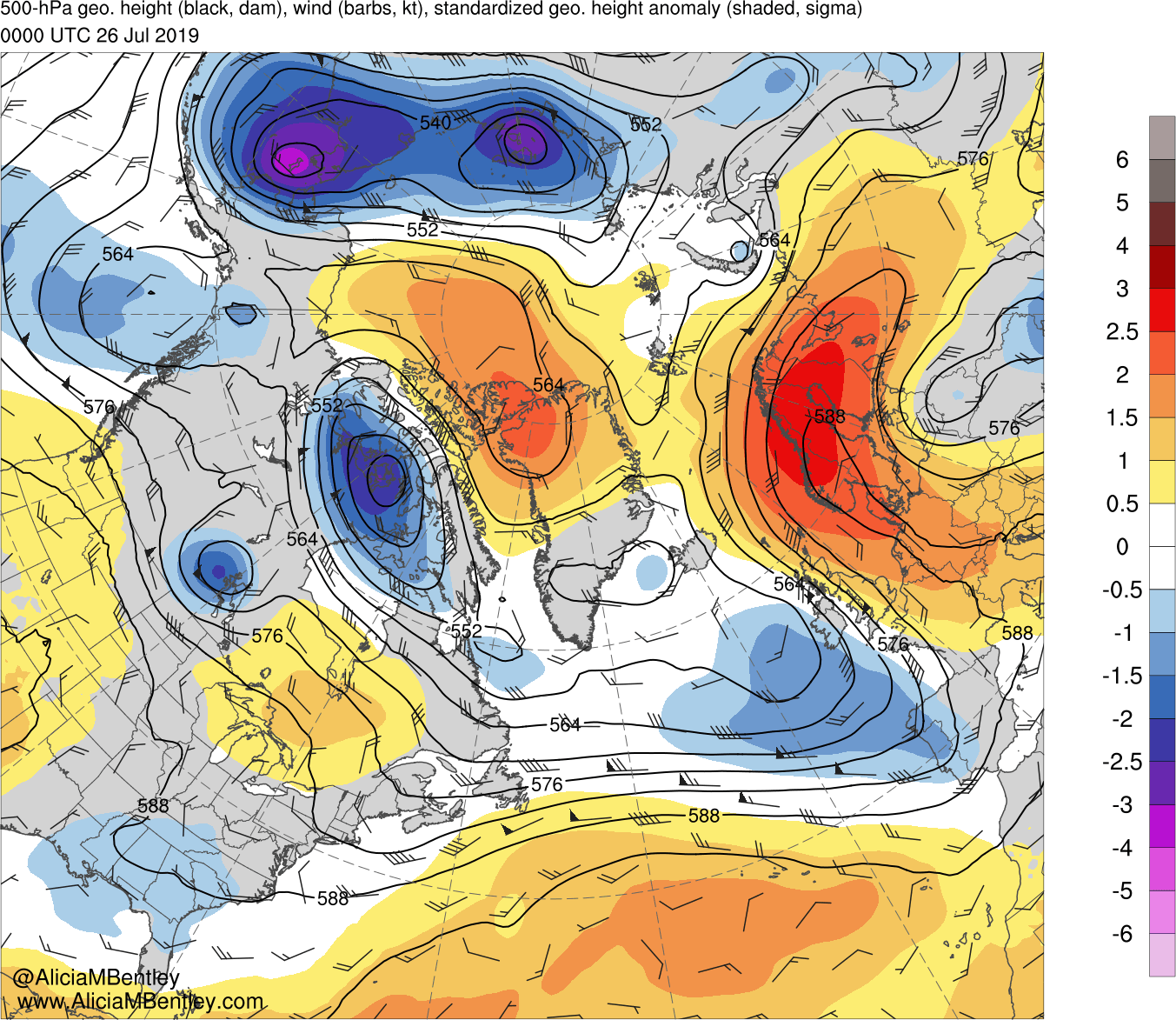 0000 UTC 27 July 2019
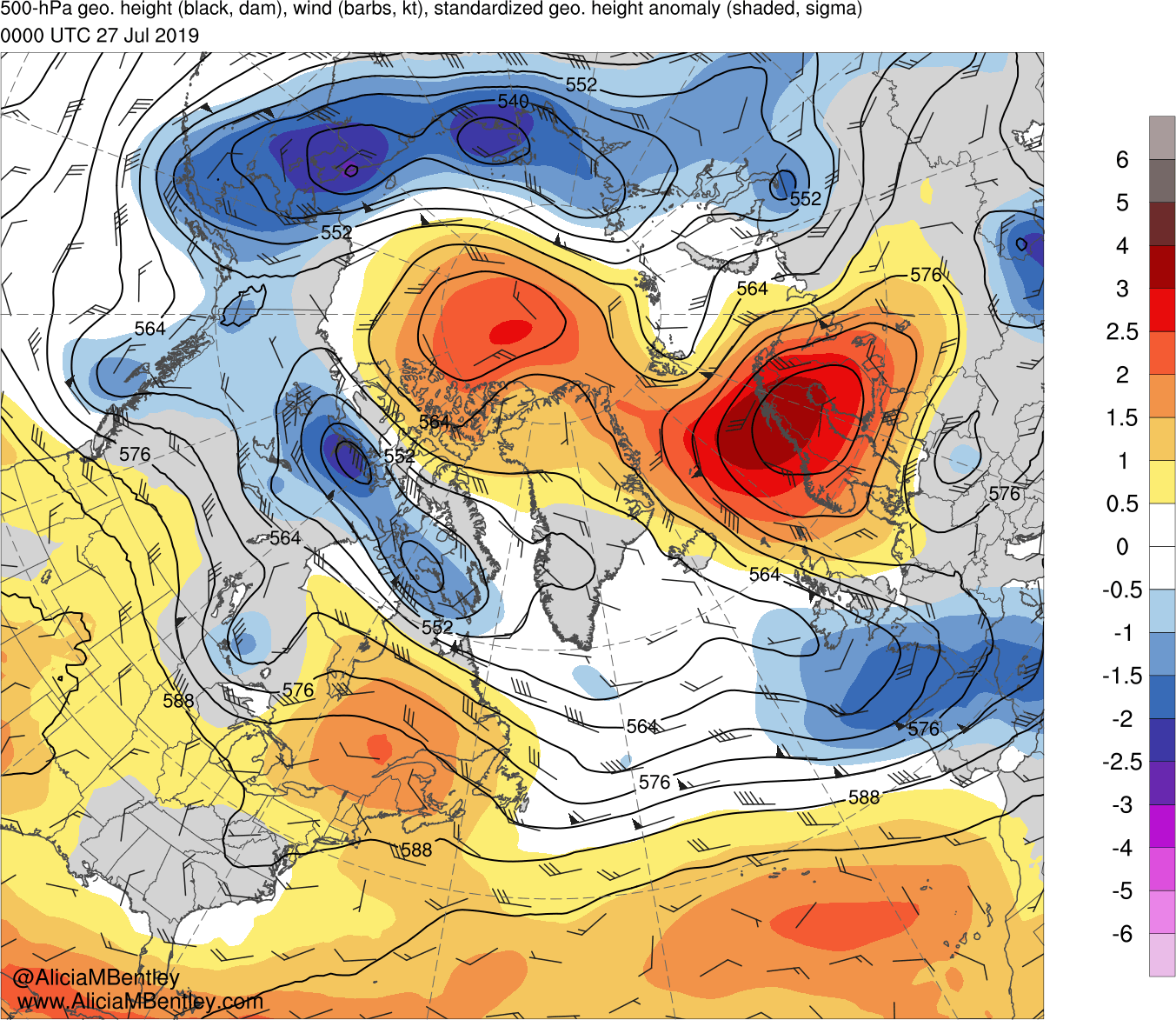 0000 UTC 28 July 2019
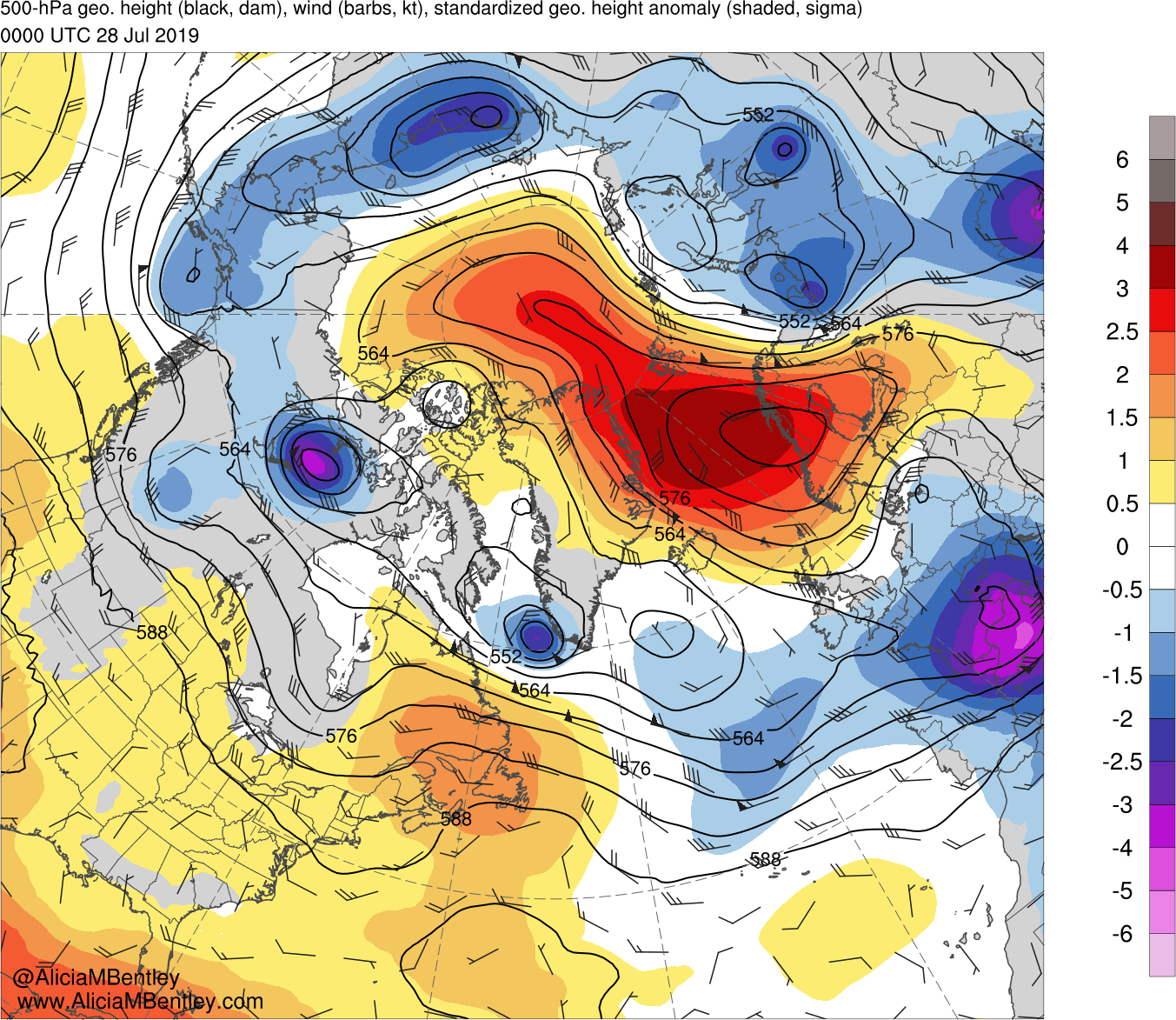 0000 UTC 29 July 2019
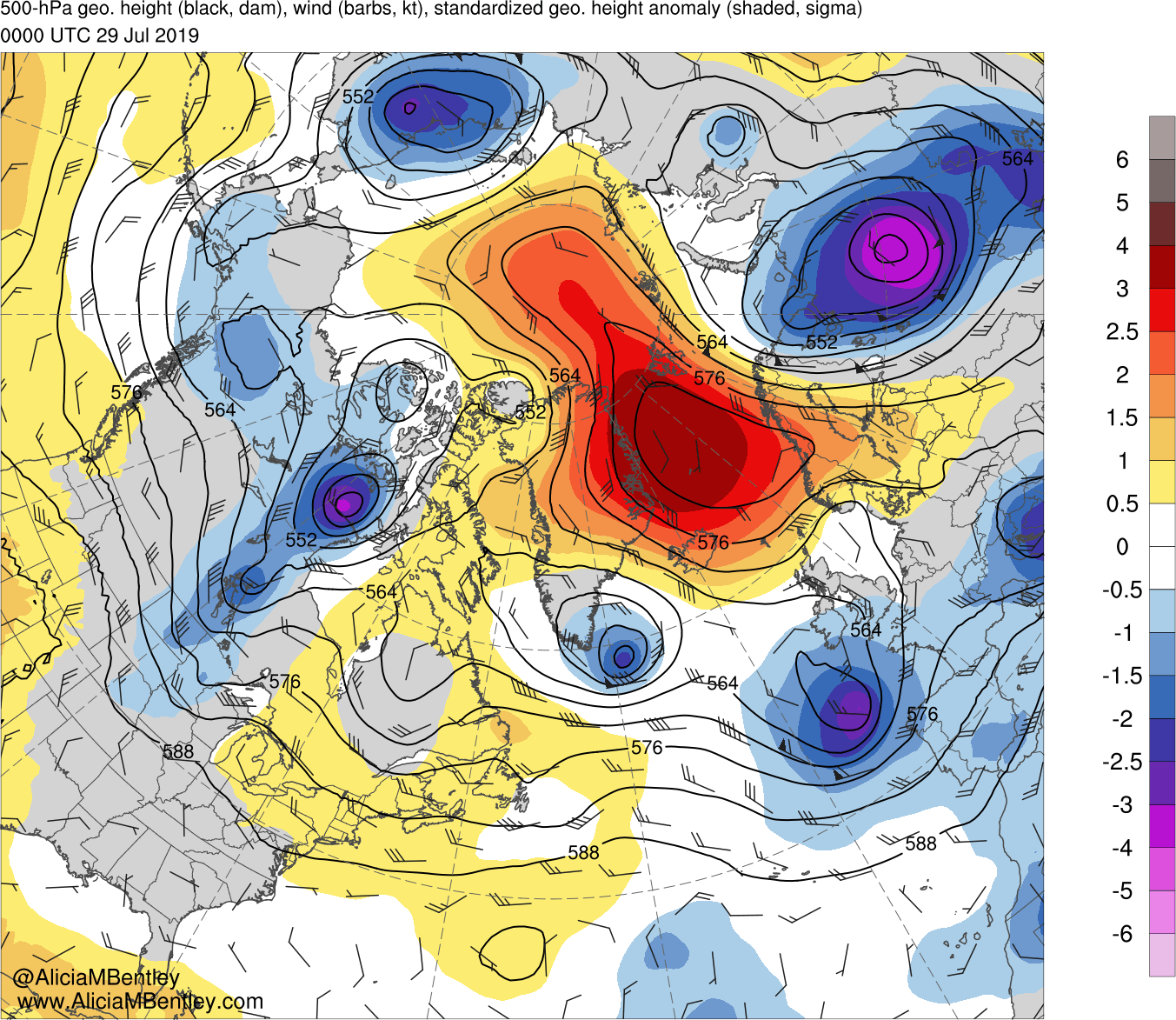 0000 UTC 30 July 2019
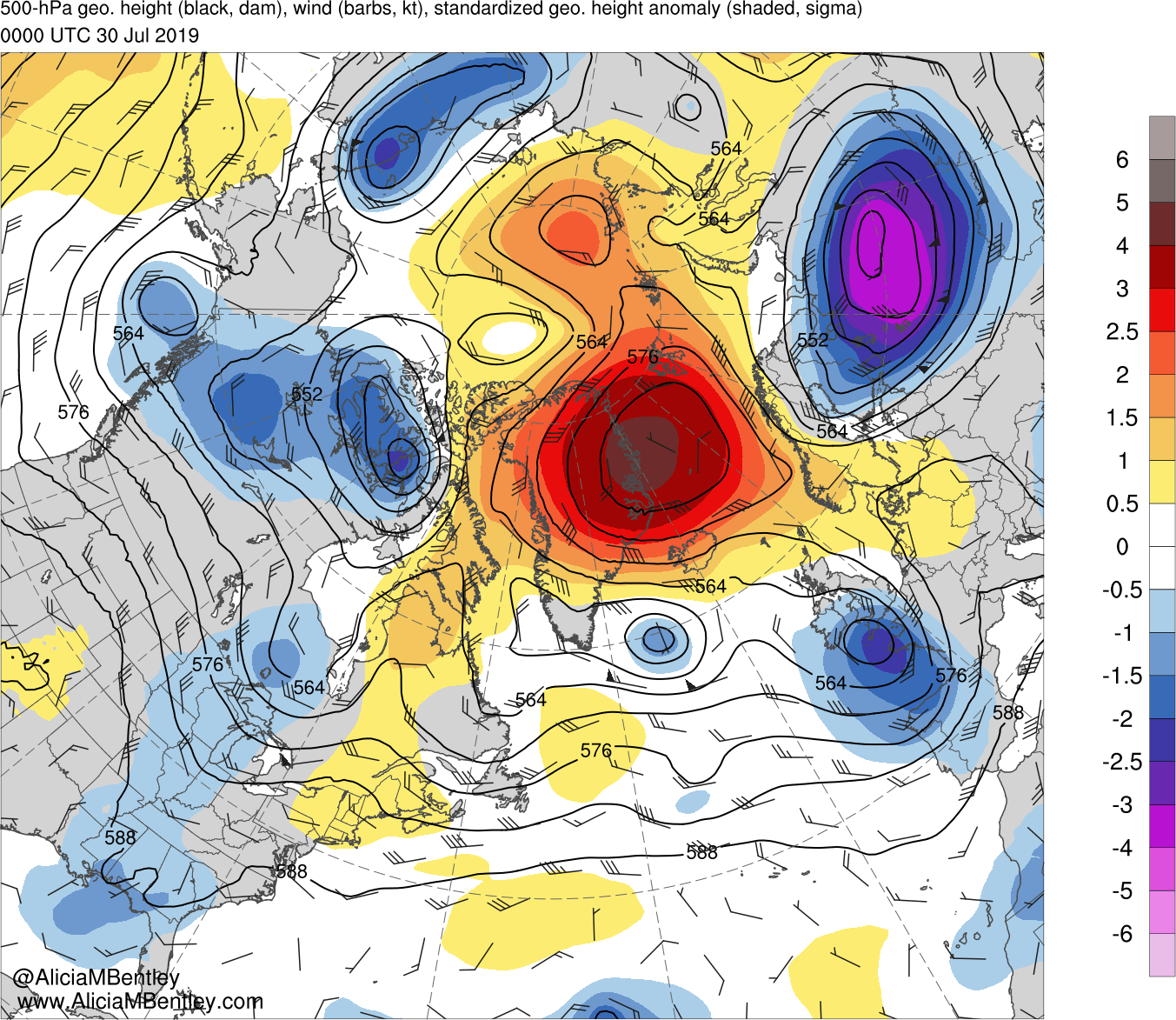 0000 UTC 31 July 2019
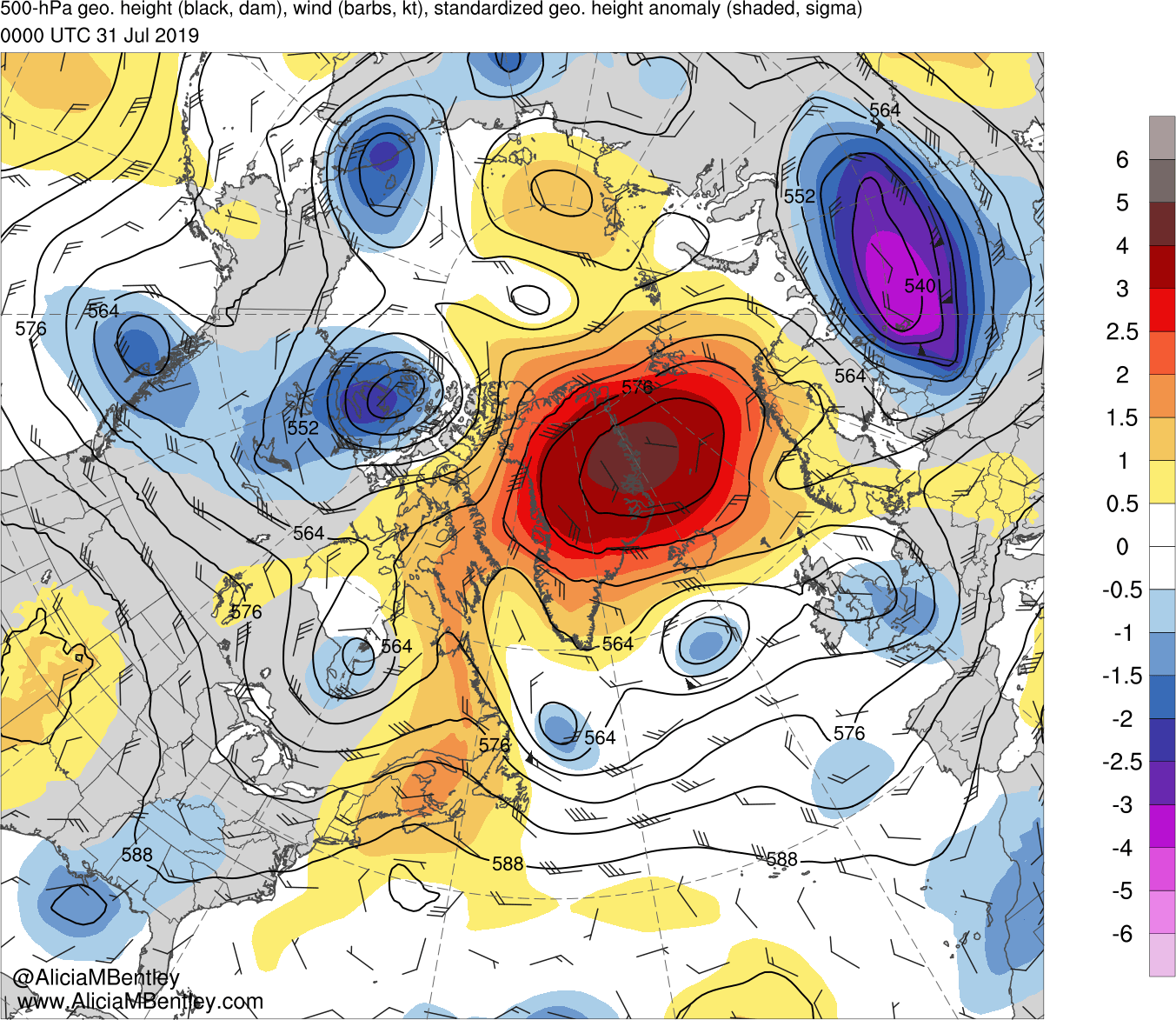 0000 UTC 1 August 2019
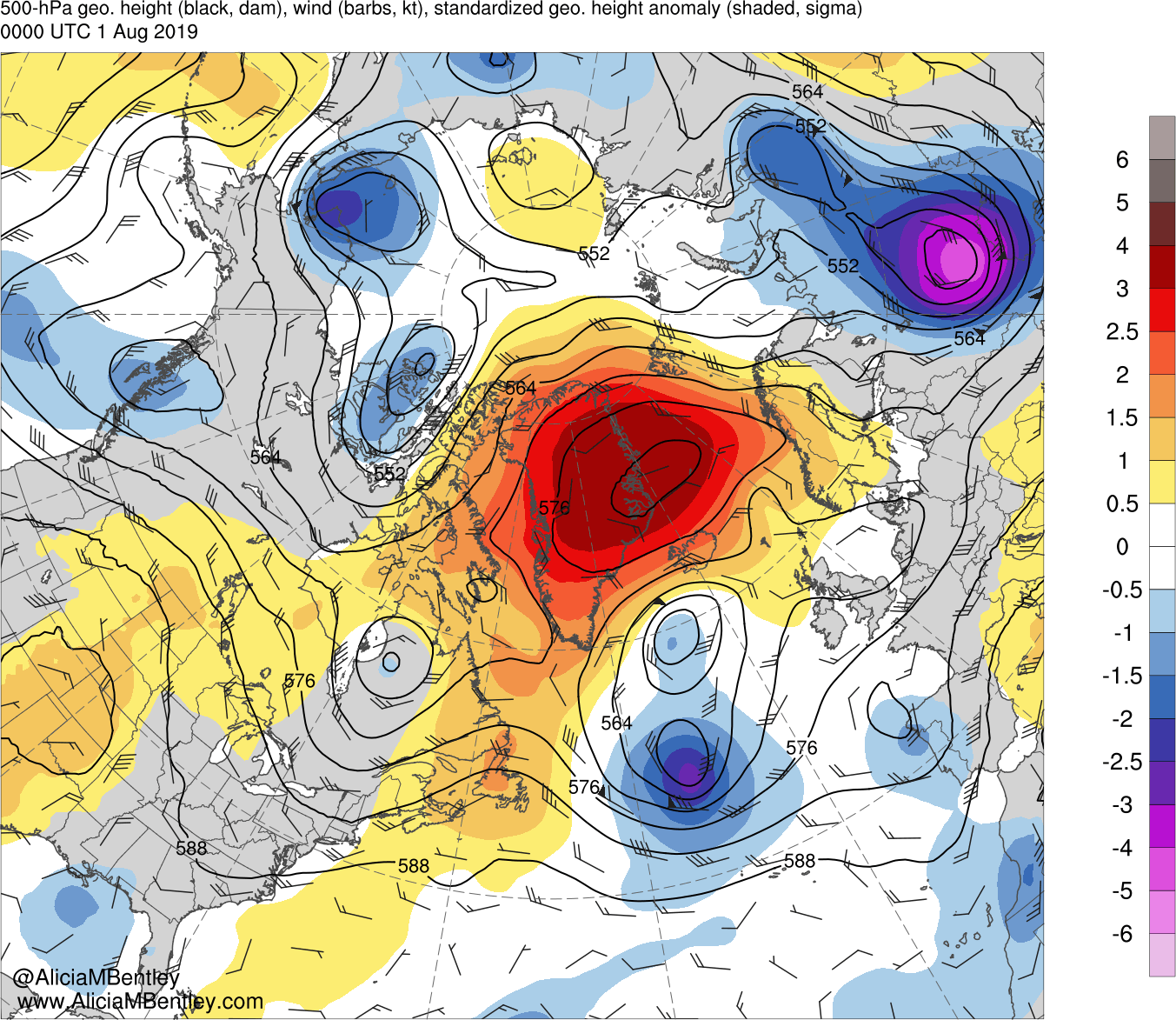 0000 UTC 2 August 2019
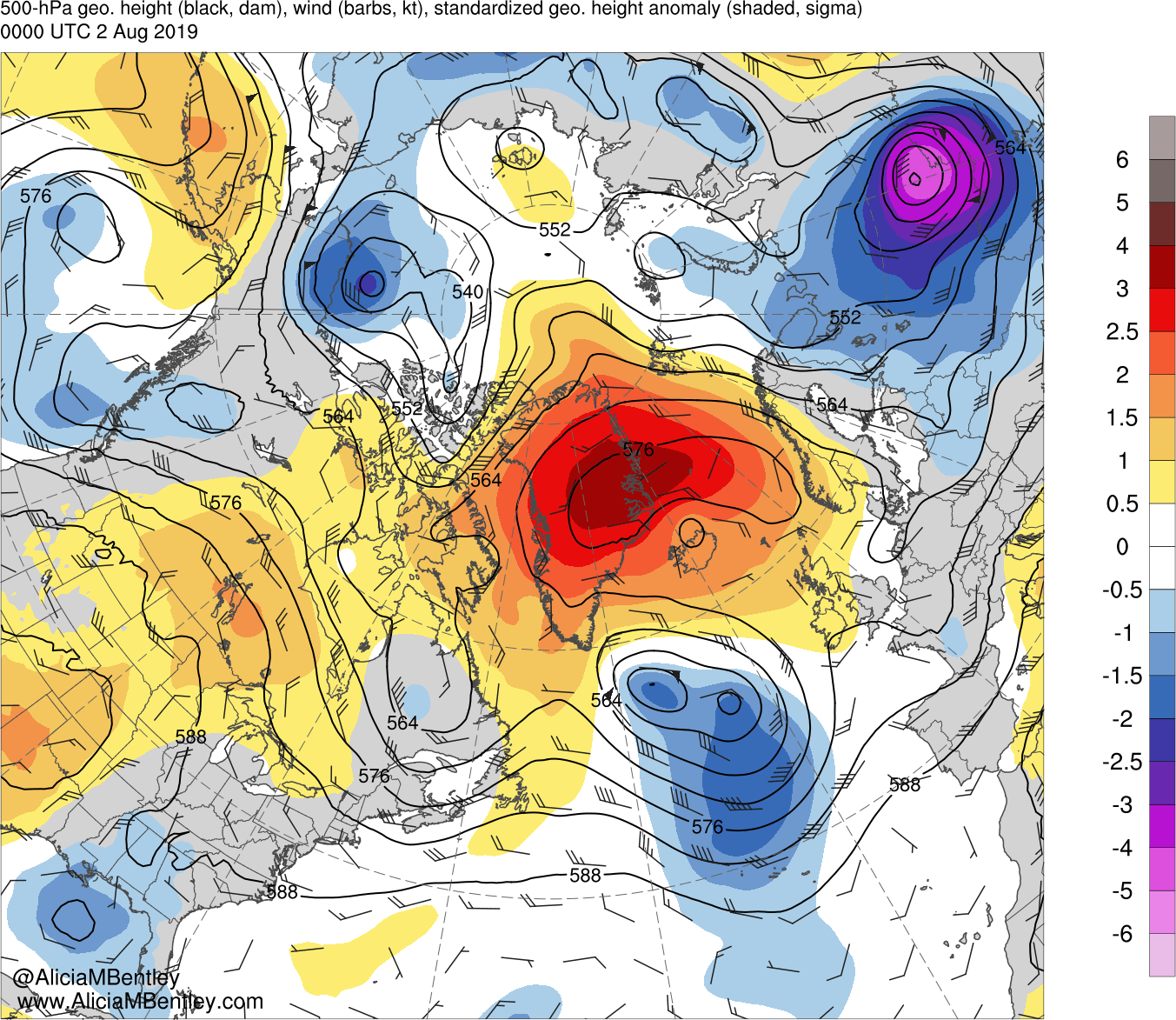 Loop of 850-hPa heights, temperatures, winds, and standardized temperature anomalies (sigma) for 0000 UTC 22 July to 0000 UTC 2 August 2019
0000 UTC 22 July 2019
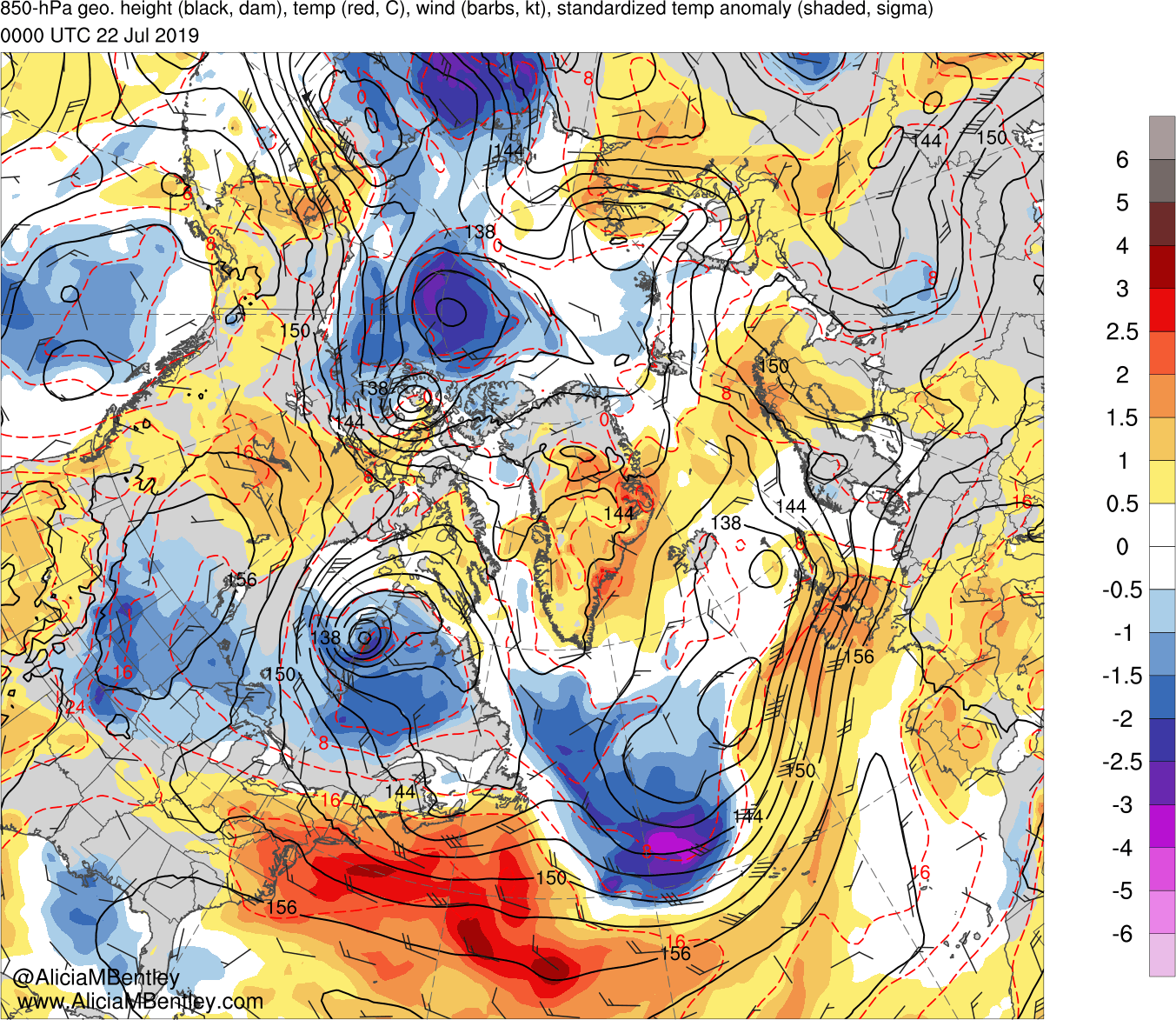 0000 UTC 23 July 2019
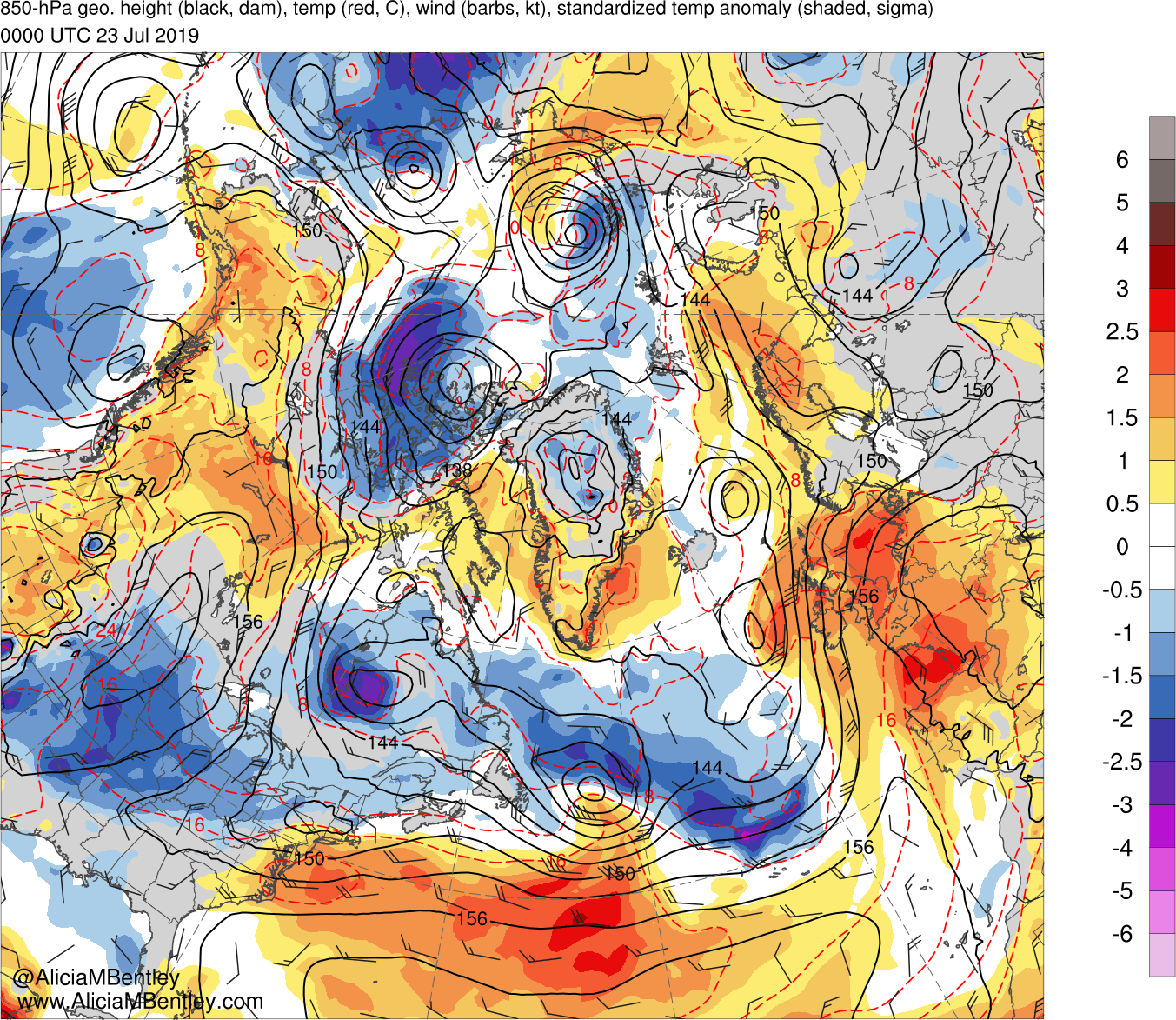 0000 UTC 24 July 2019
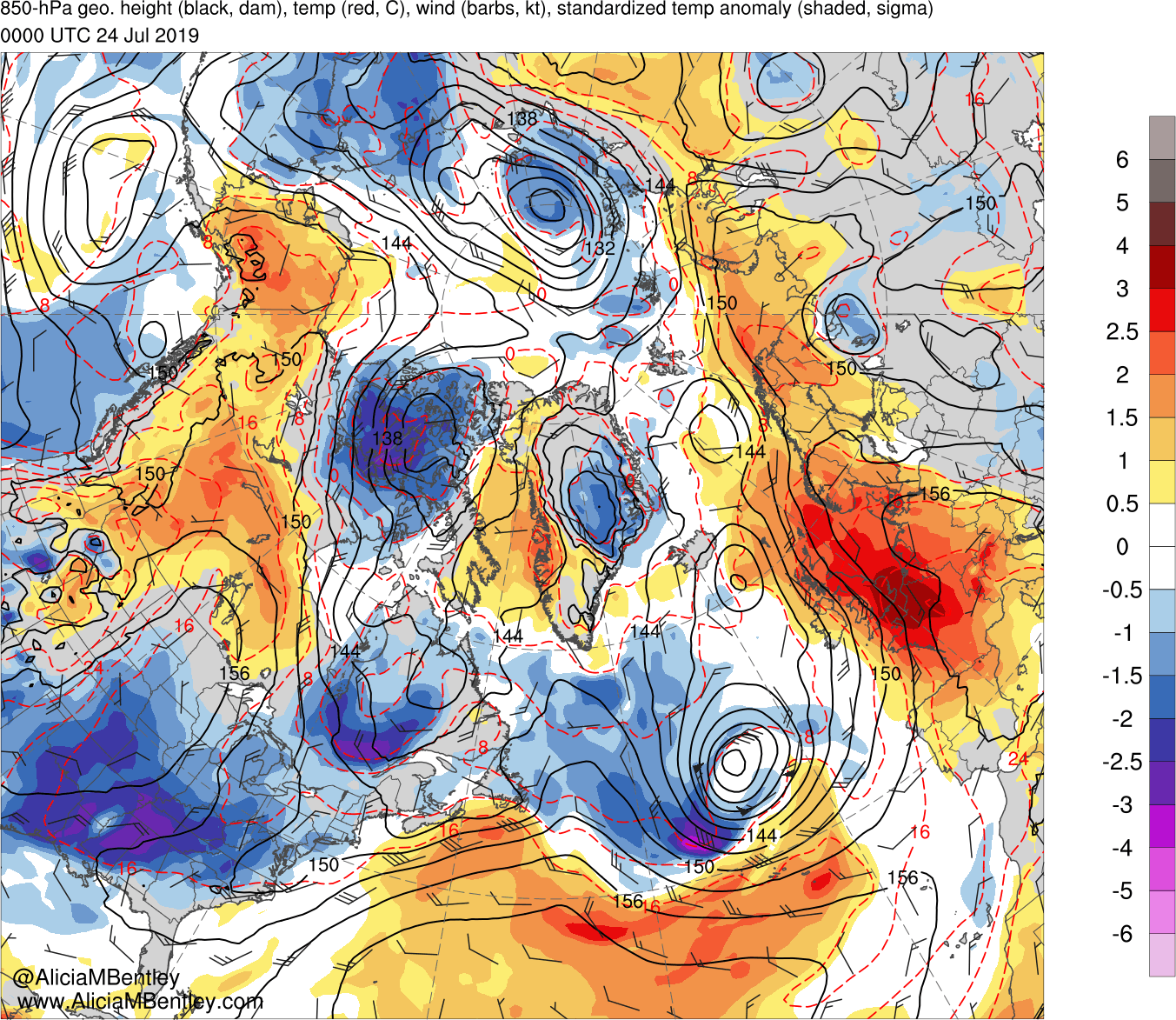 0000 UTC 25 July 2019
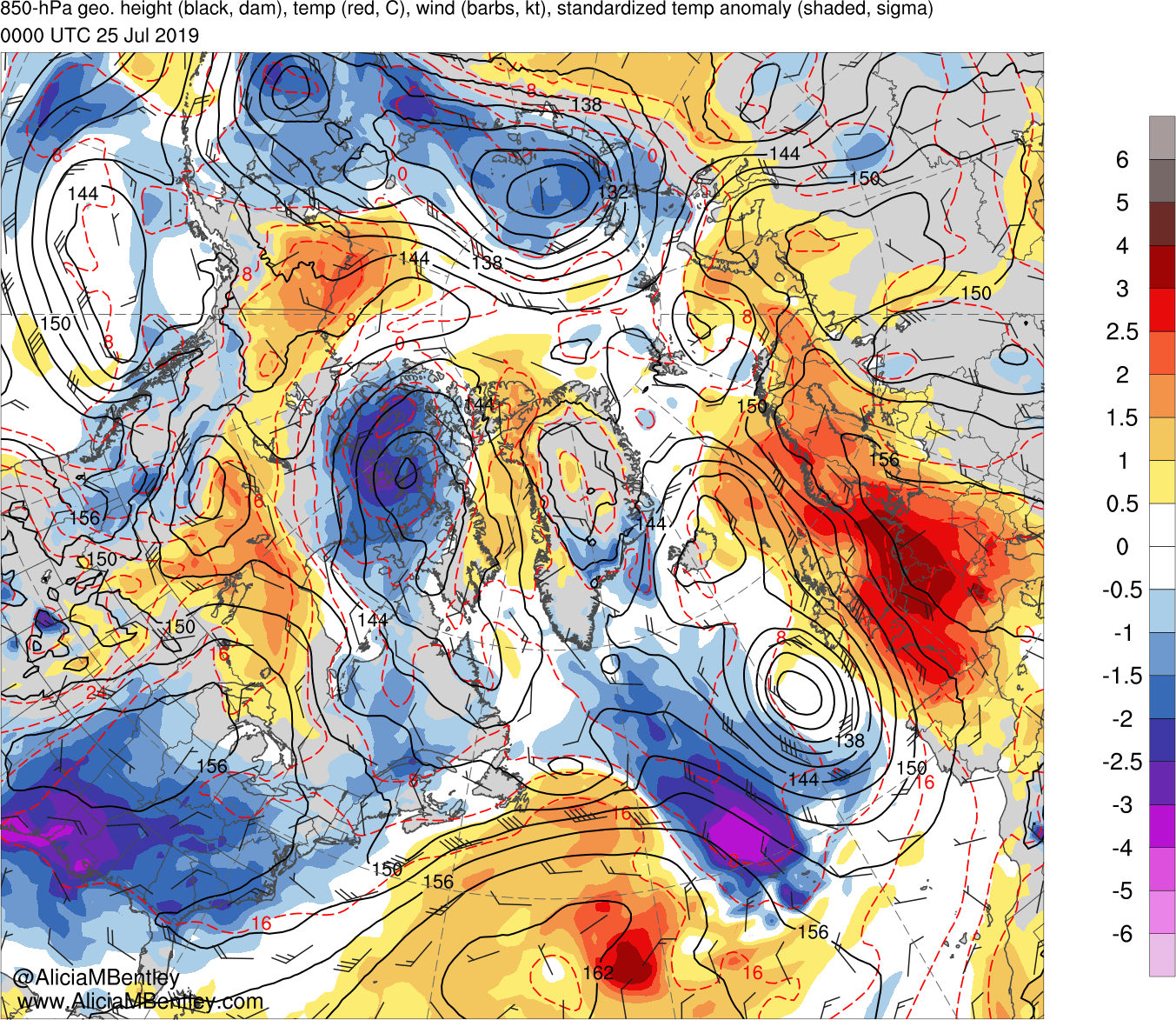 0000 UTC 26 July 2019
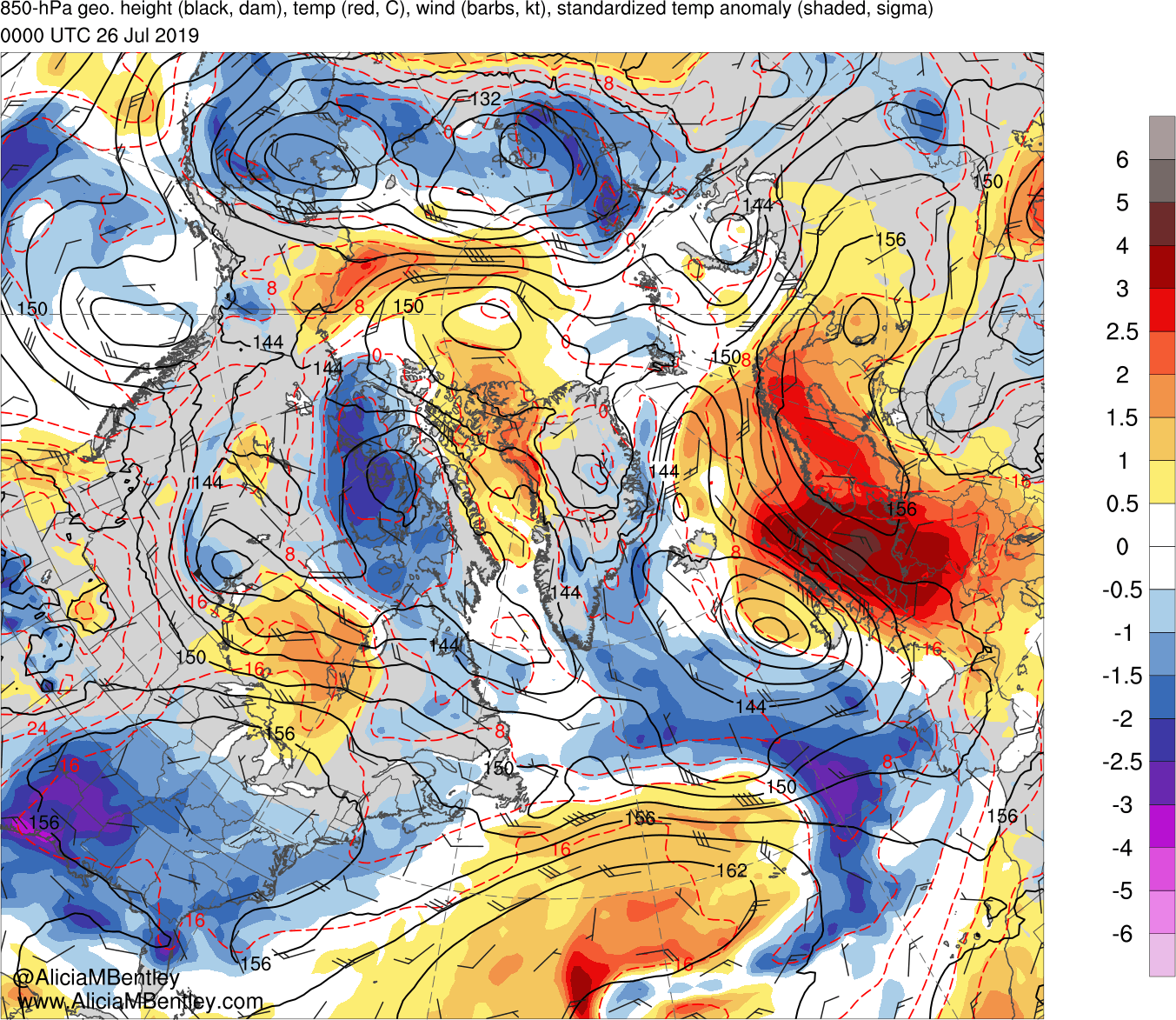 0000 UTC 27 July 2019
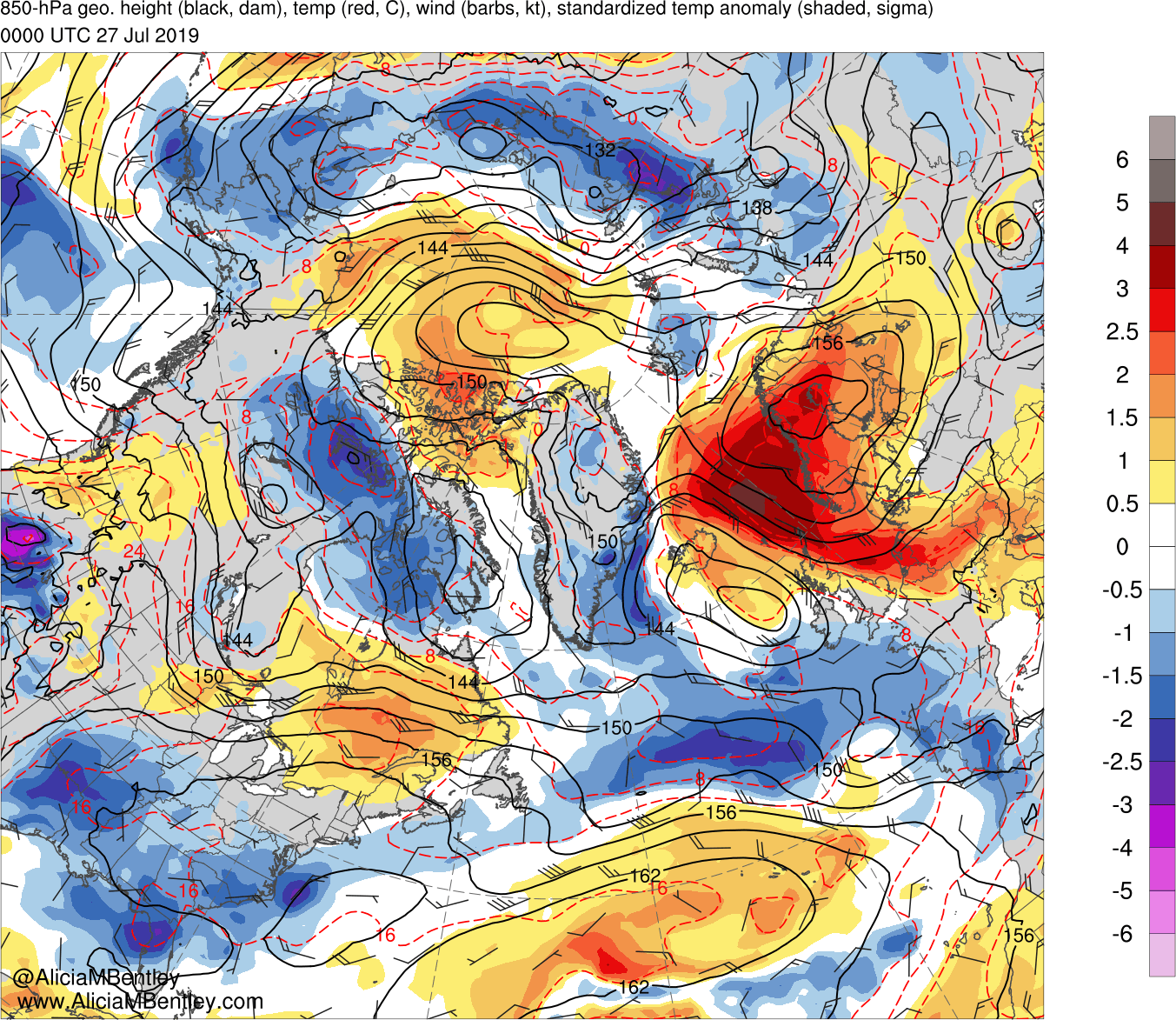 0000 UTC 28 July 2019
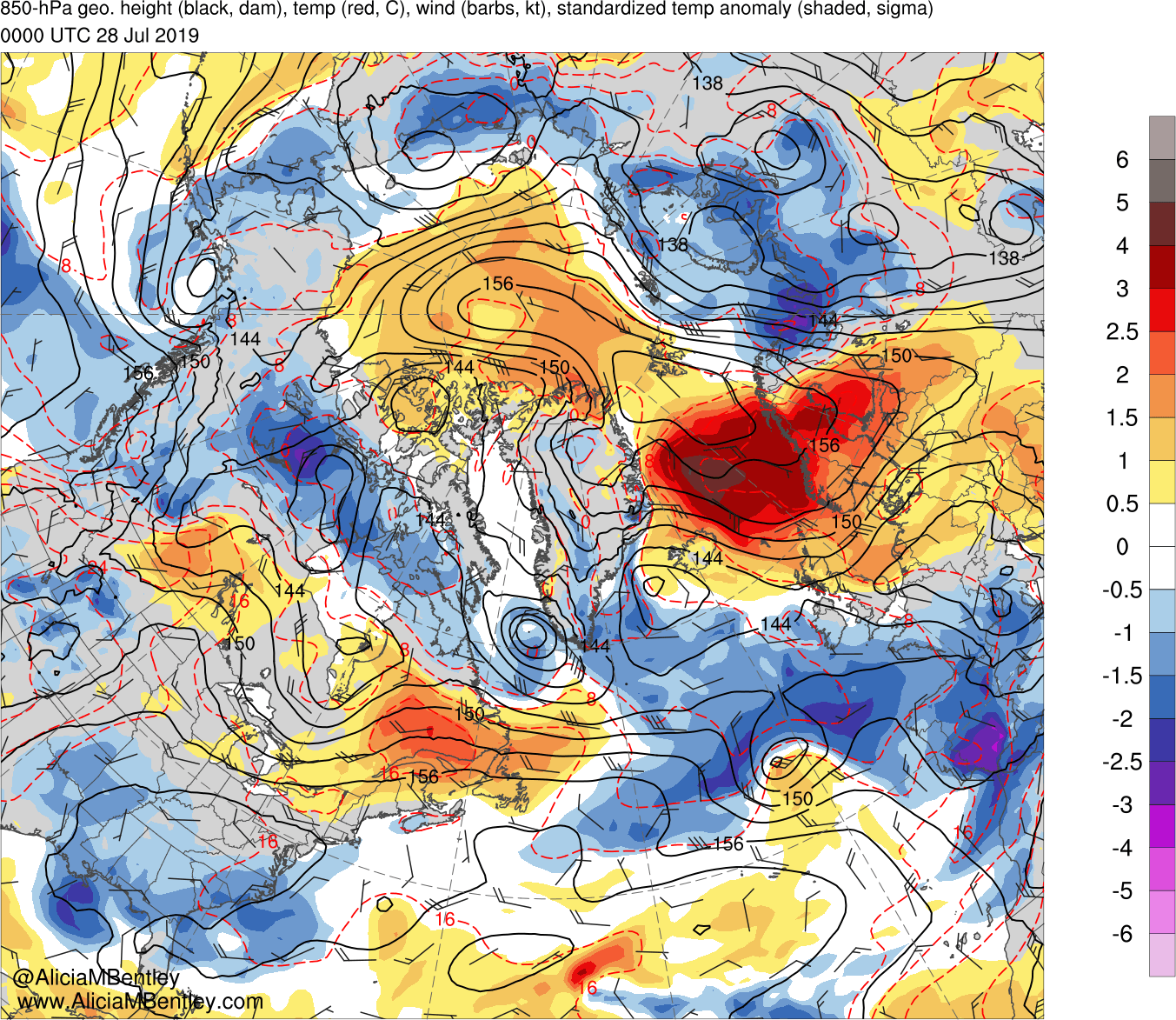 0000 UTC 29 July 2019
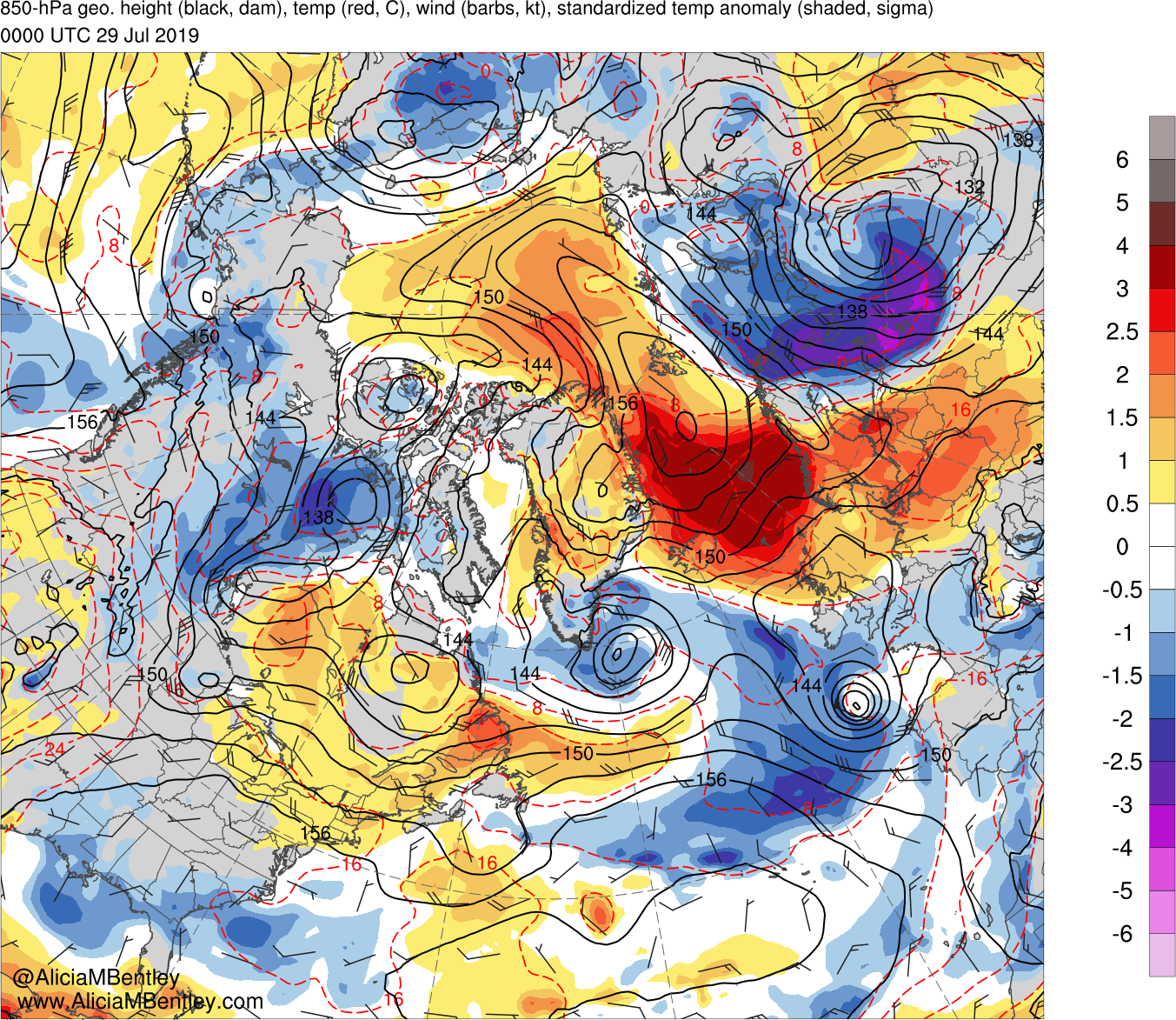 0000 UTC 30 July 2019
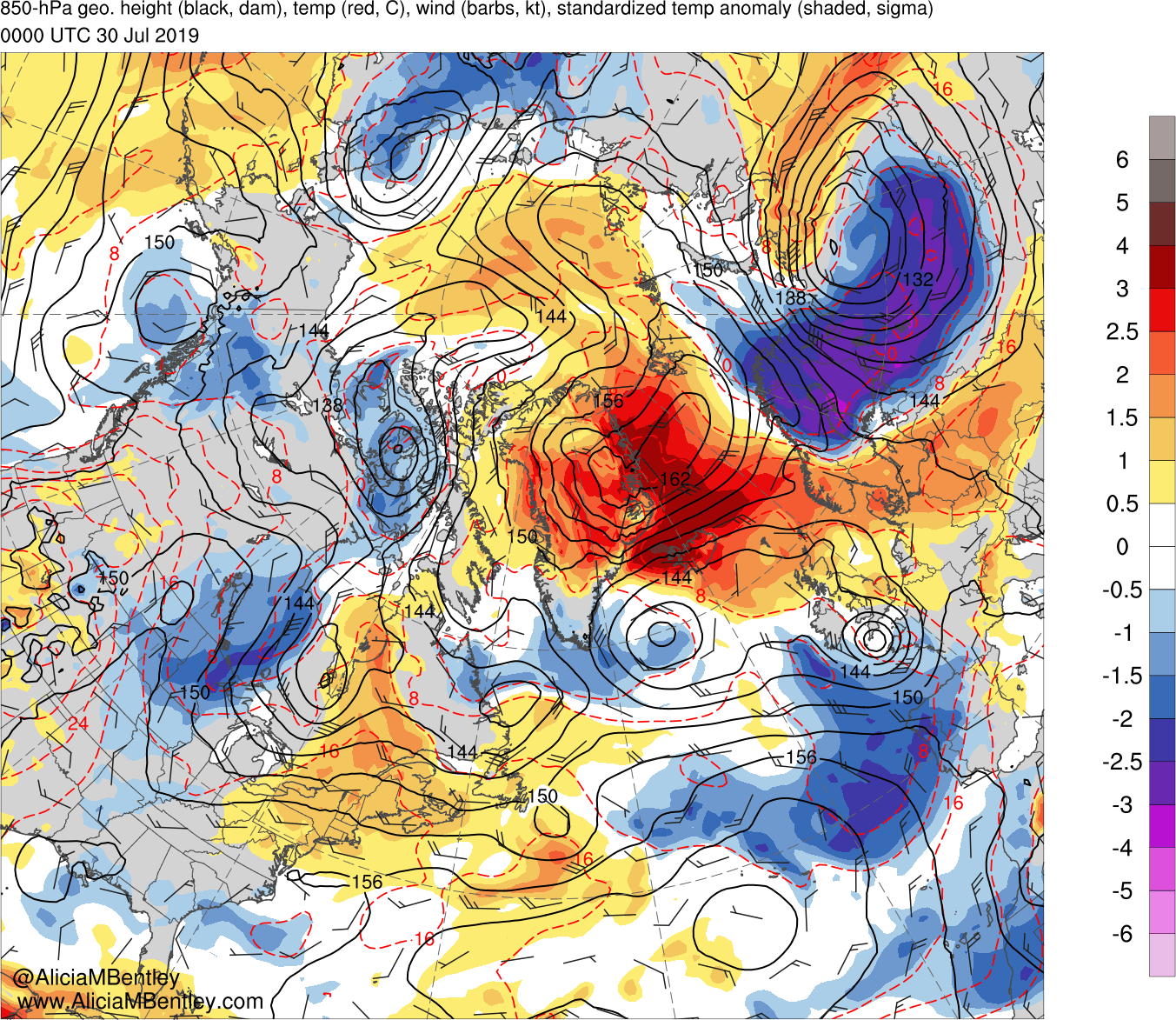 0000 UTC 31 July 2019
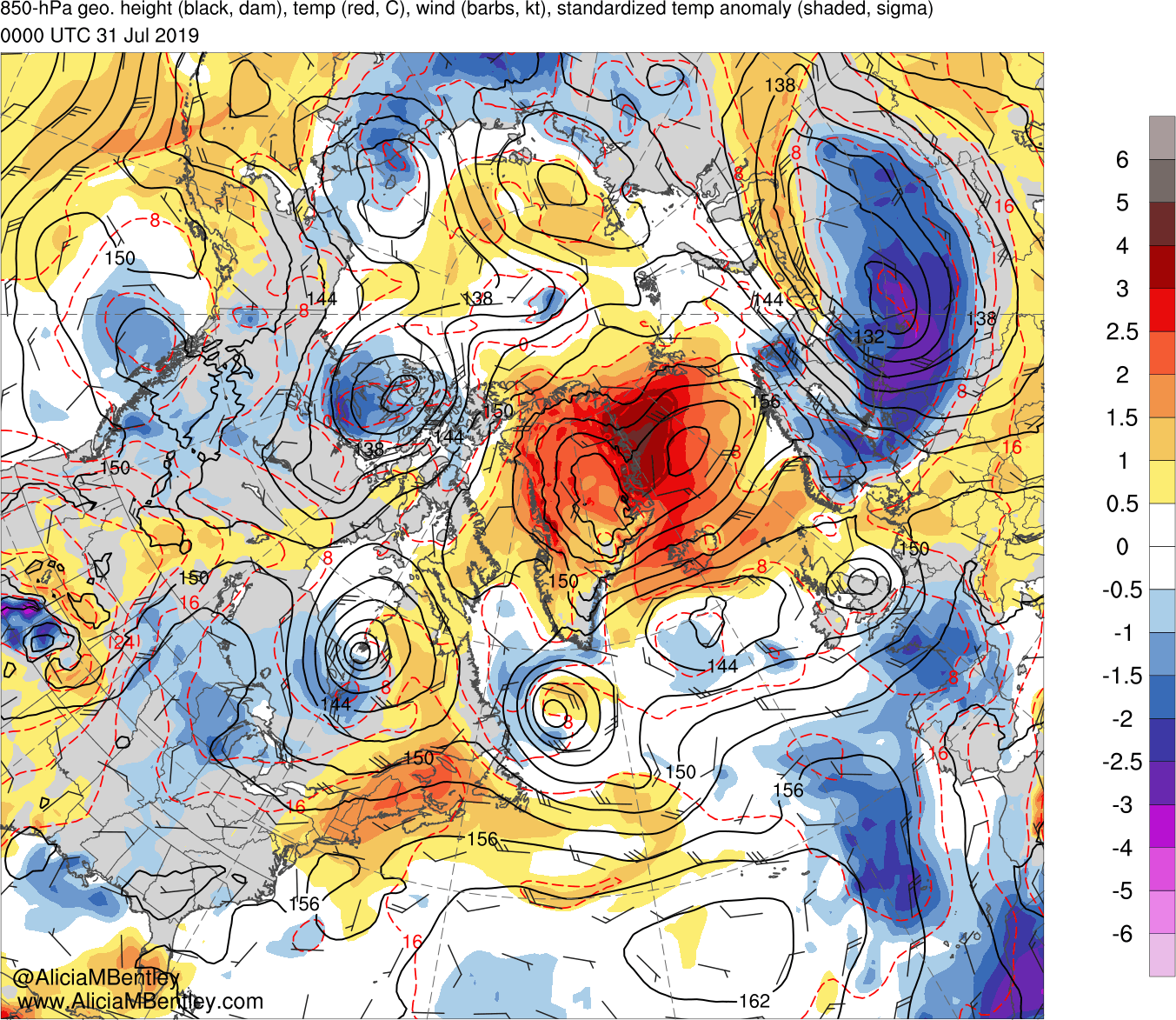 0000 UTC 1 August 2019
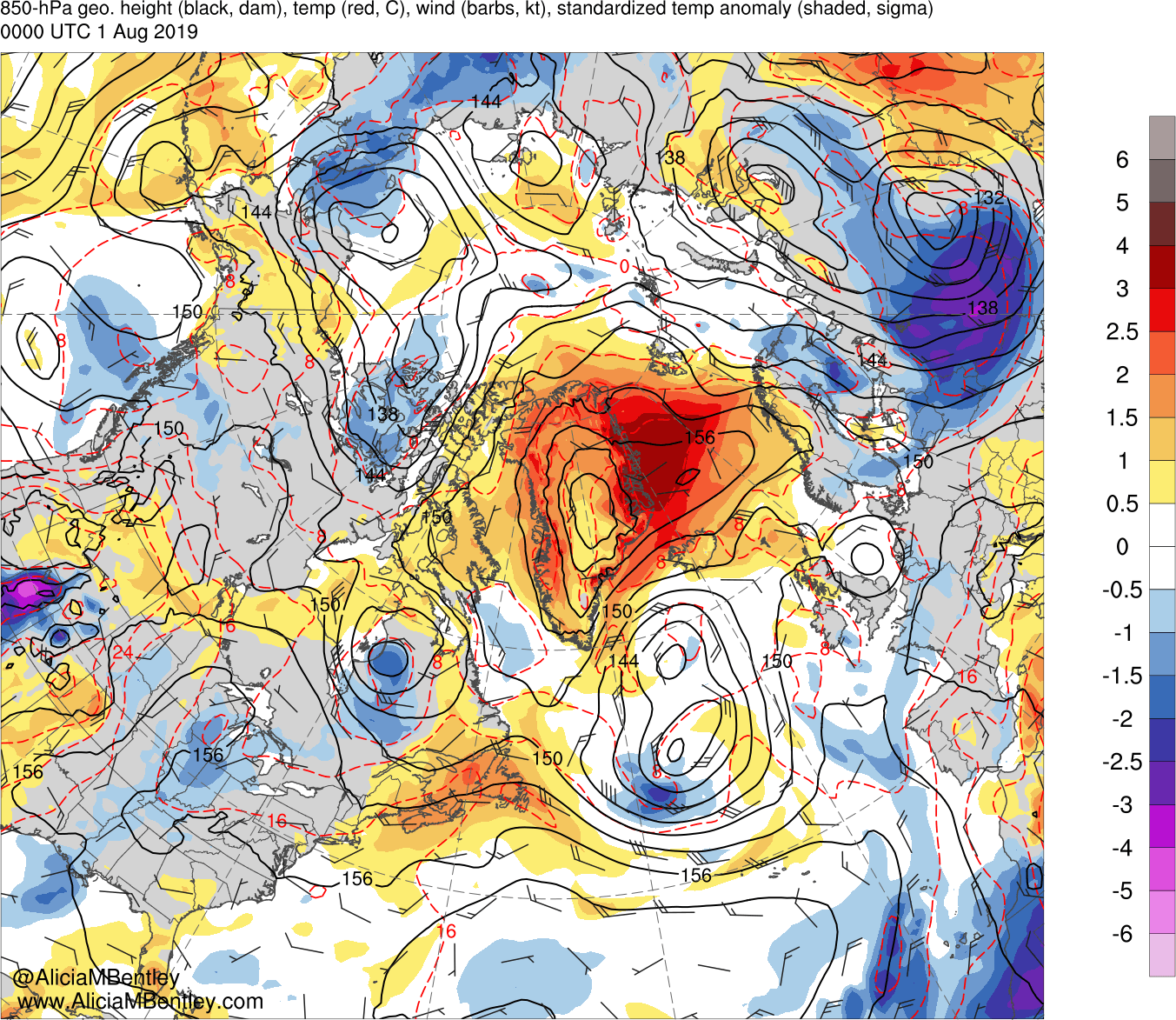 0000 UTC 2 August 2019
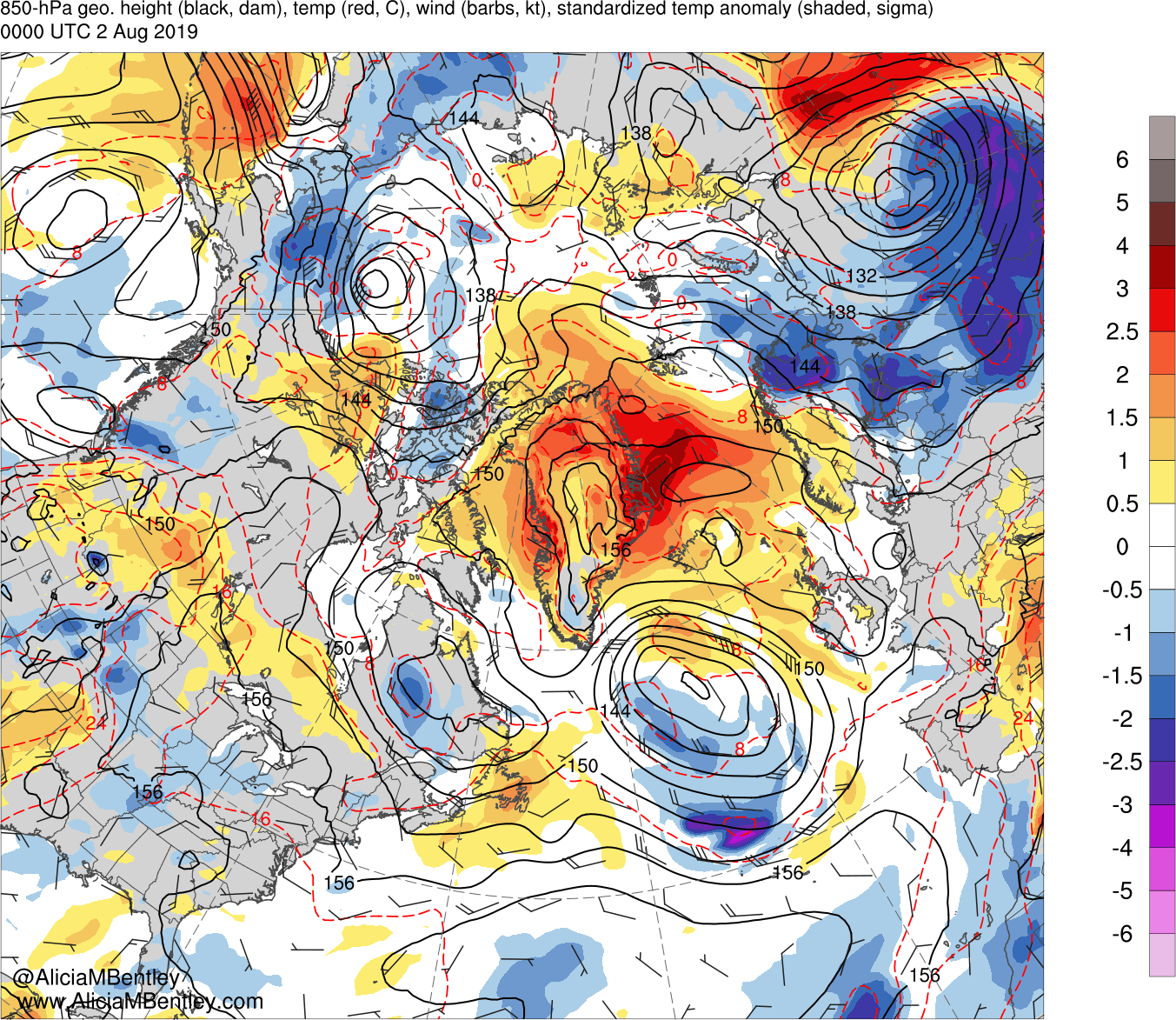 A Backward Trajectory Perspective and a  Standardized Precipitable Water (PW) Analysis
Greenland Backward Trajectories
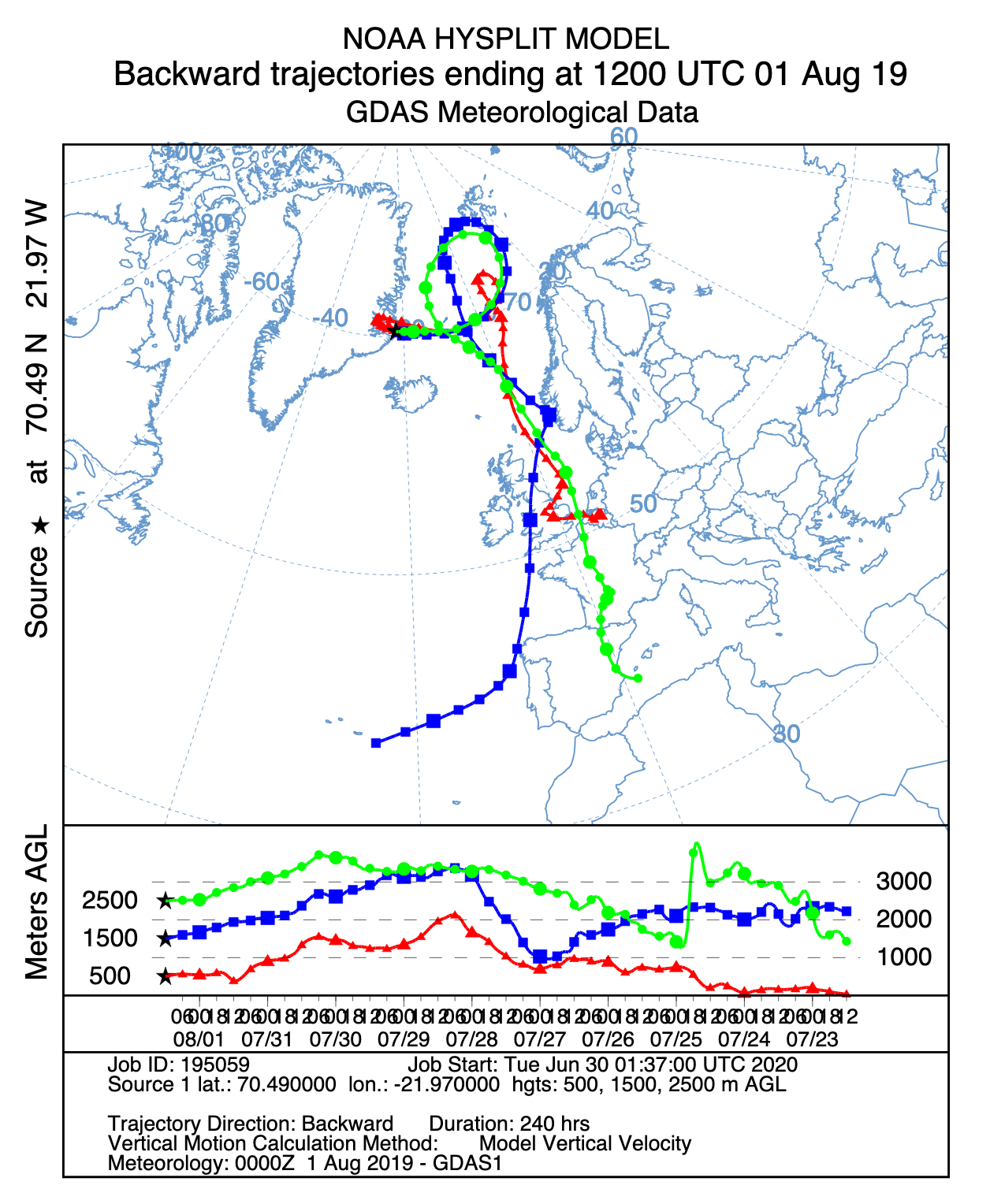 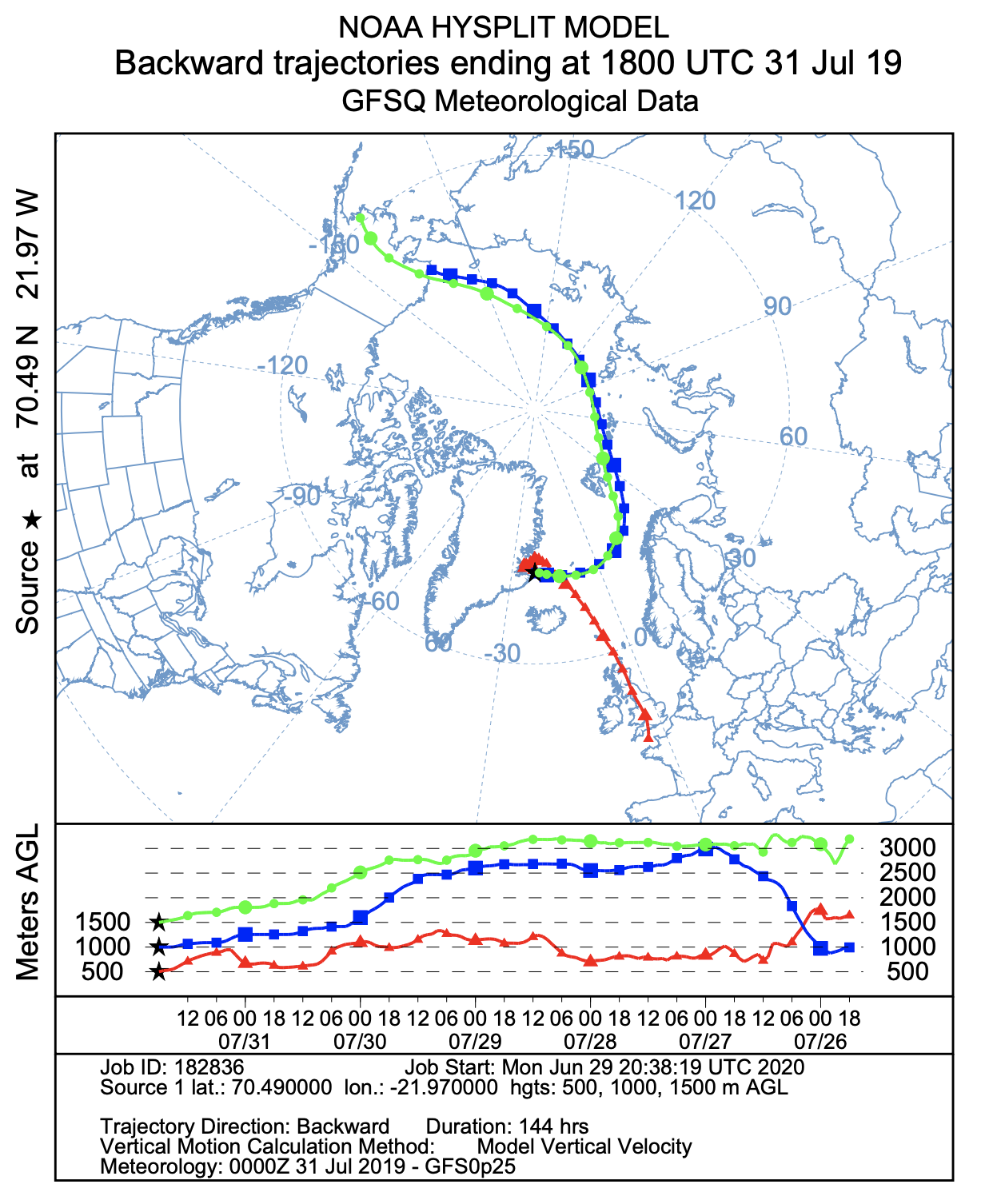 700-hPa heights (dam), winds (kt), and PW std anom (shaded) for 1200 UTC 25 July (left) and 1200 UTC 29 July (right) 2019
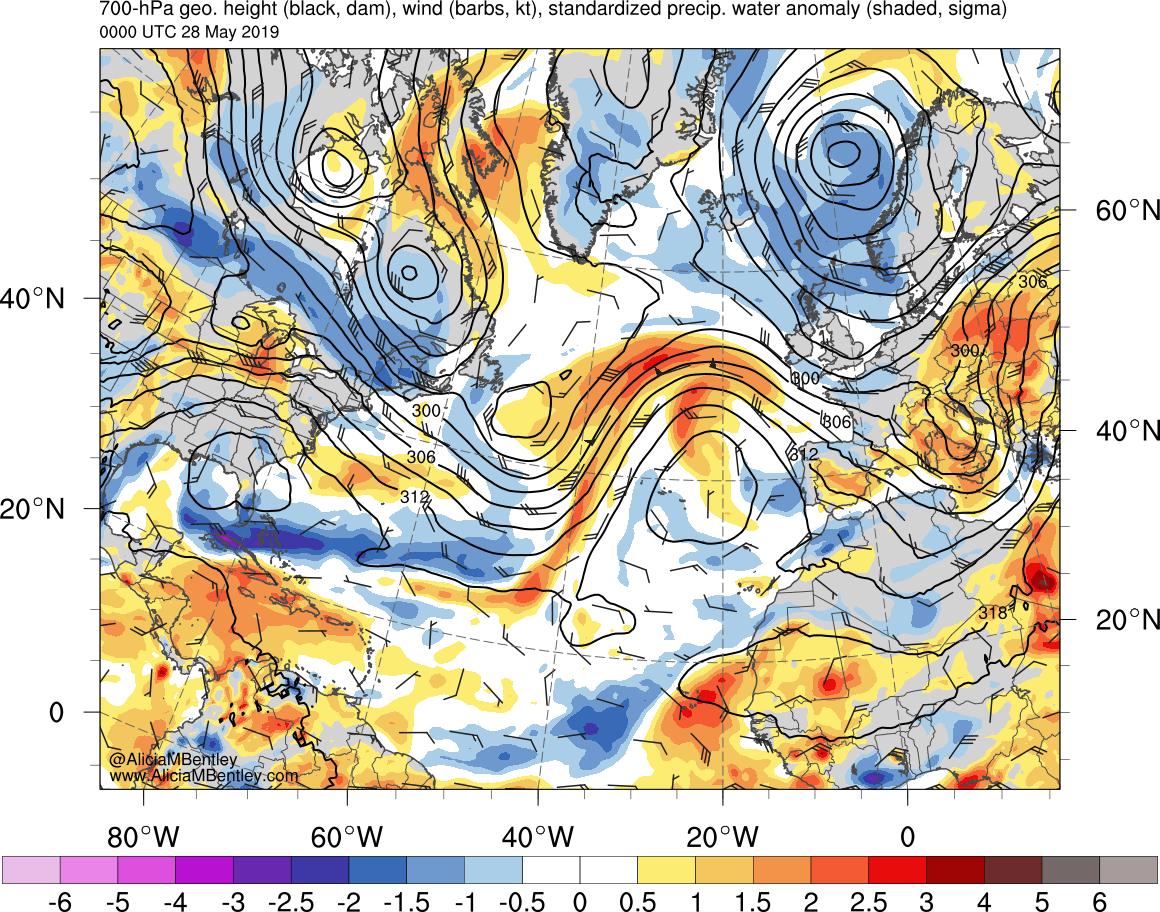 1.5
2
6
0
−6
−5
−4
−3
−2.5
−2
−1
−0.5
−1.5
0.5
1
2.5
3
4
5
σ
Summary
Antecedent Arctic ridging north of Greenland in late July 2019 set the stage for deep easterly flow across Greenland

A progressive North Atlantic trough enabled a northwestern Africa ridge to transition into a blocking Scandinavian anticyclone by late July

Record-breaking Saharan hot air (> 4 sigma at 850 hPa) overspread western Europe in conjunction with ridge building by 25 July

Modified Saharan hot air reached Greenland by late July as the blocking Scandinavian anticyclone built westward in deep easterly flow